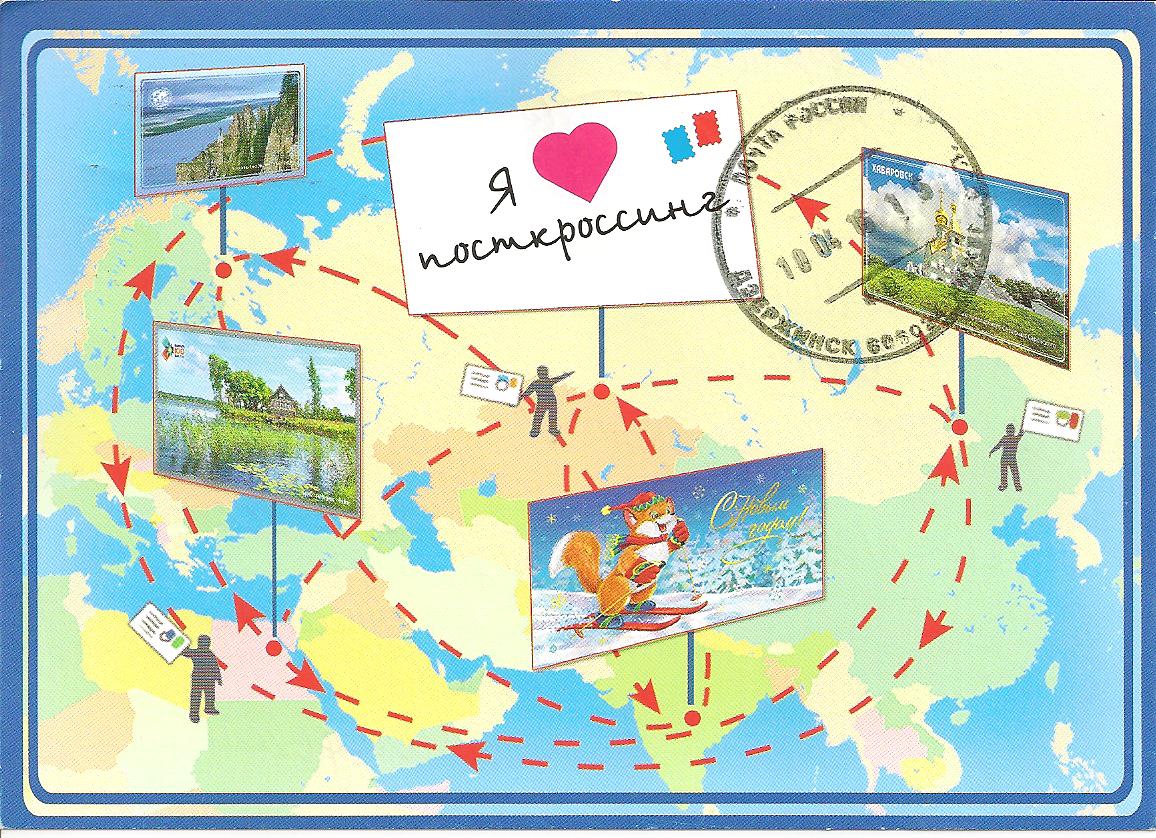 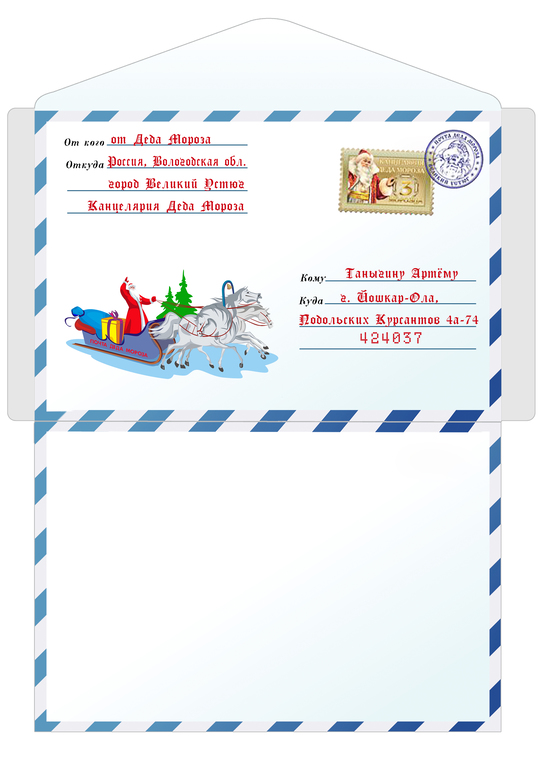 Детский проект
«Моя страна, моя Россия»
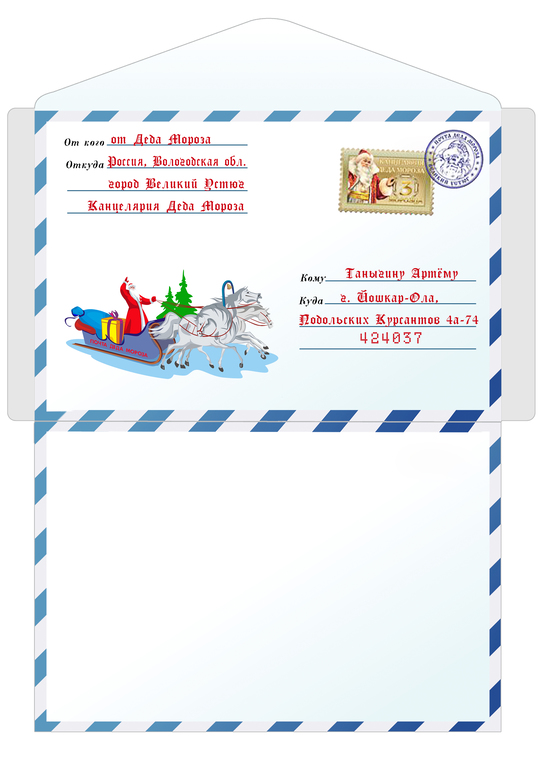 Подготовили:
Багаутдинова Ралина,
Багаутдинова Камила
воспитанницы 
СП «Детский сад Березка»
ГБОУ СОШ с.Камышла
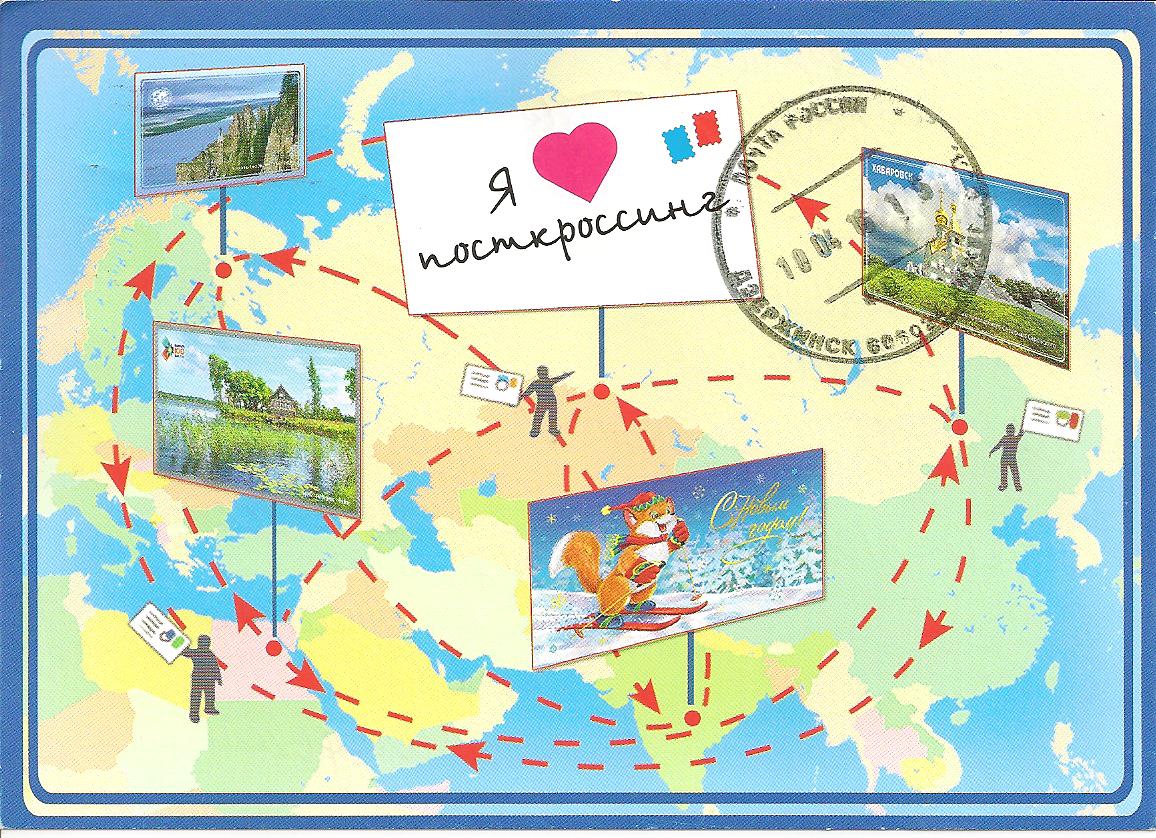 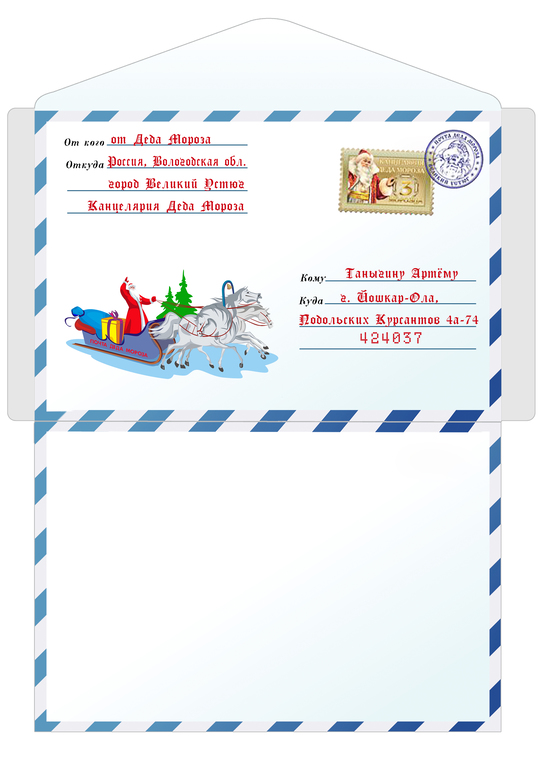 Детский проект
«Моя страна, моя Россия»
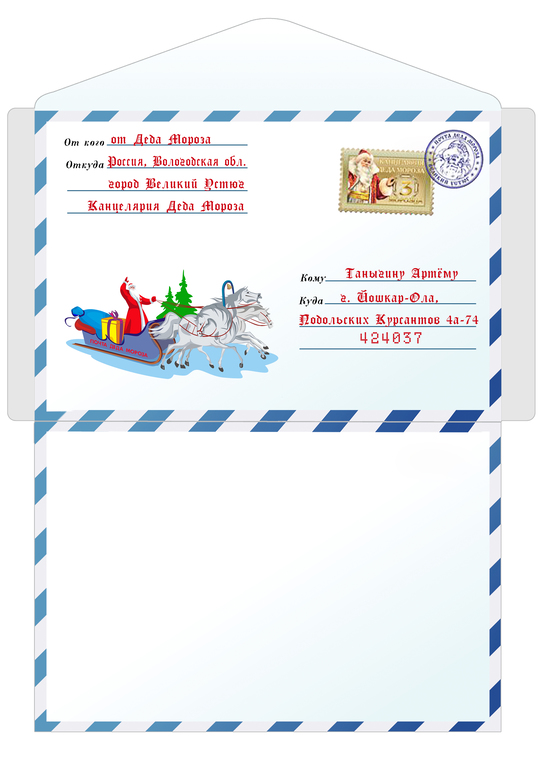 Подготовили:
Багаутдинова Ралина,
Багаутдинова Камила
воспитанницы 
СП «Детский сад Березка»
ГБОУ СОШ с.Камышла
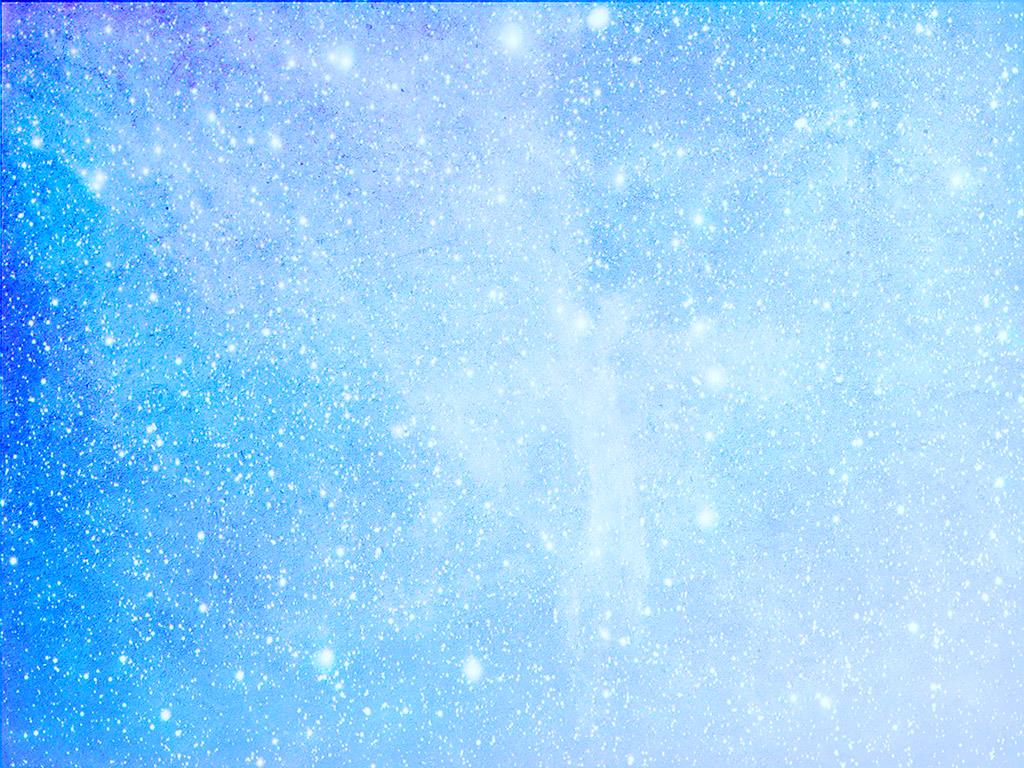 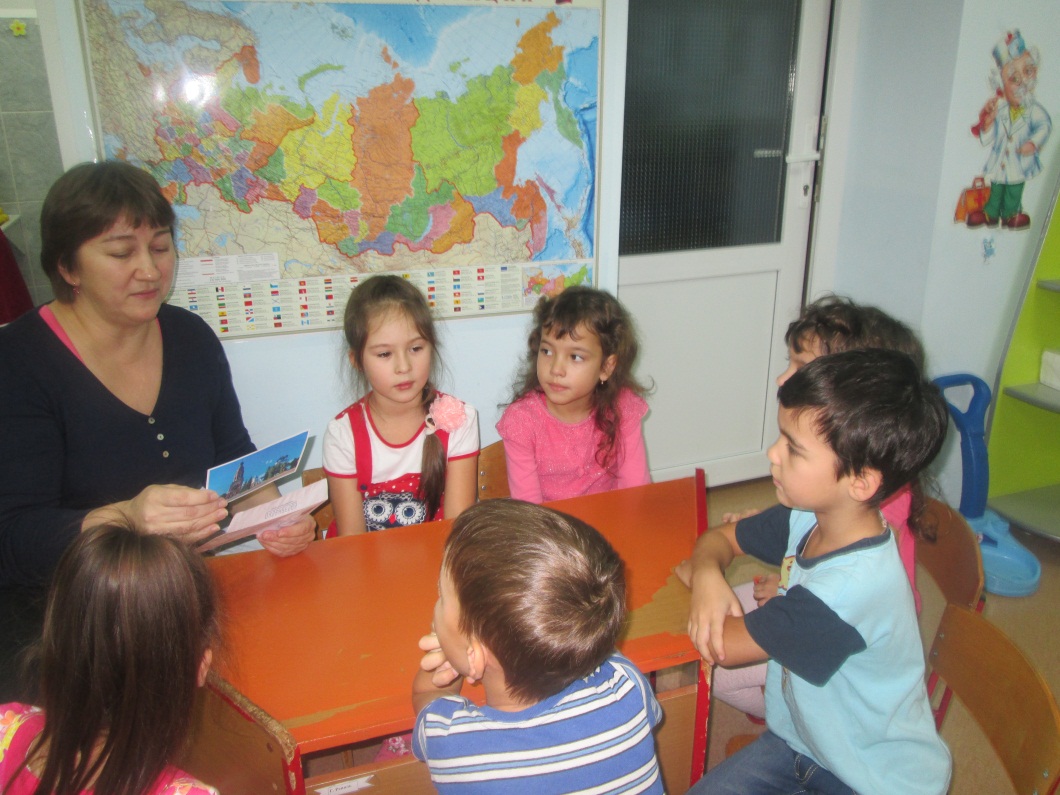 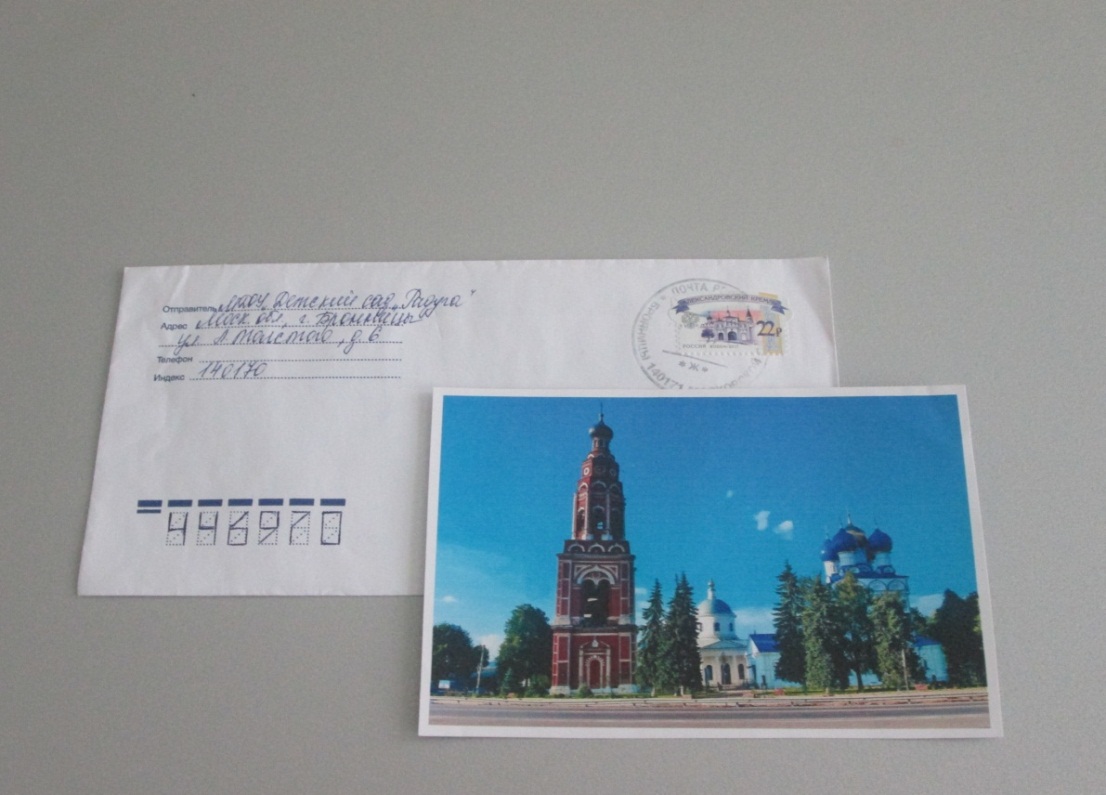 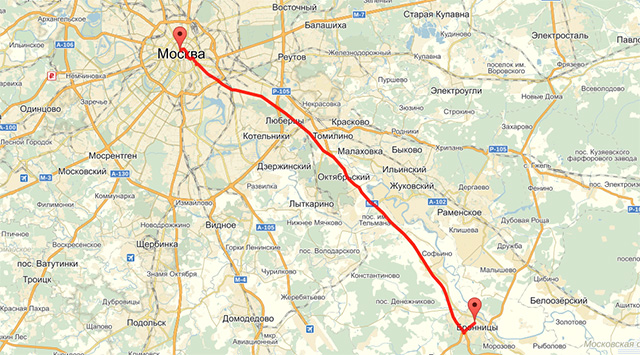 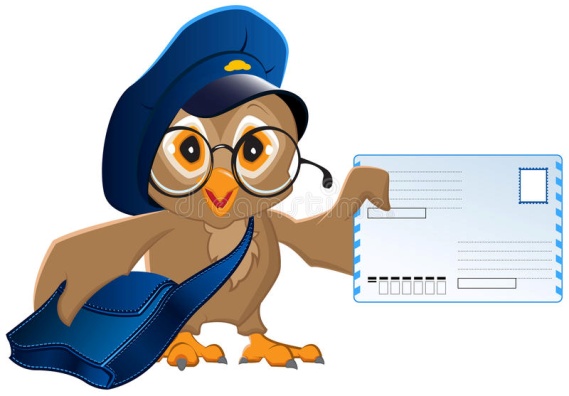 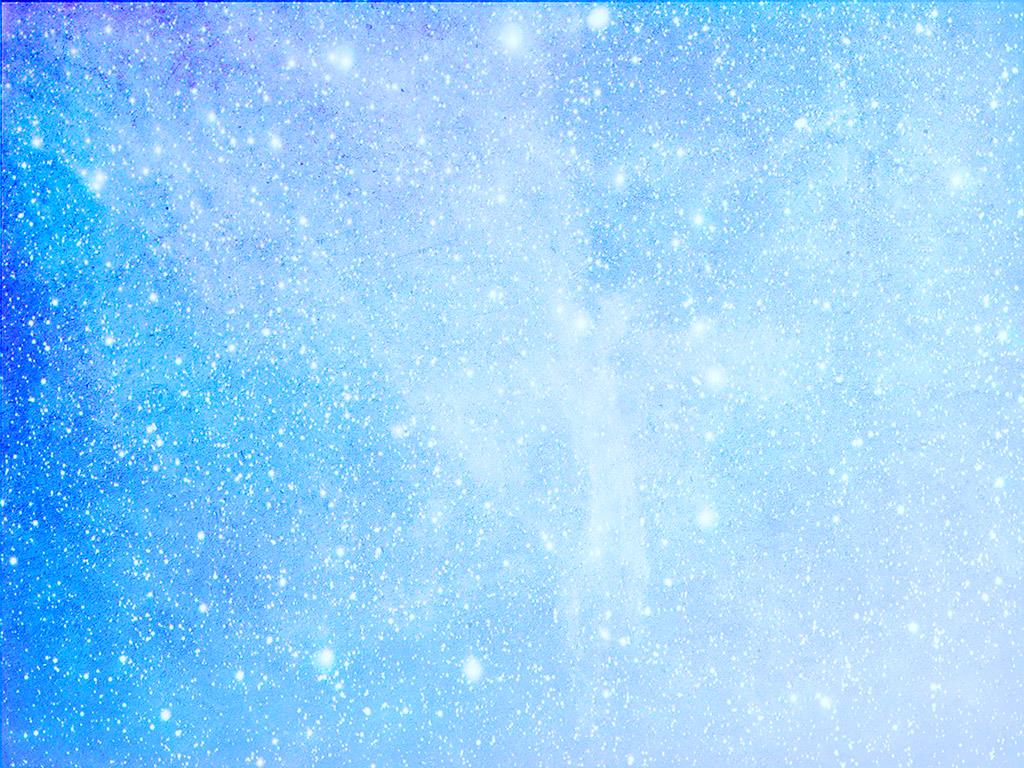 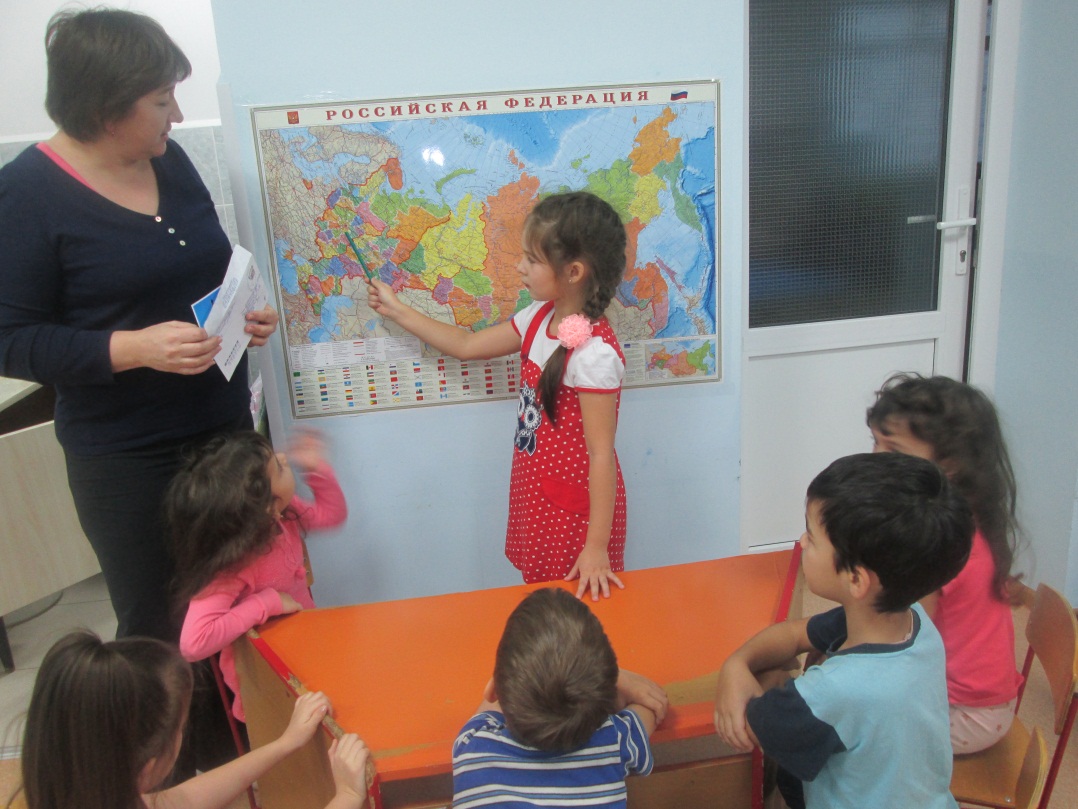 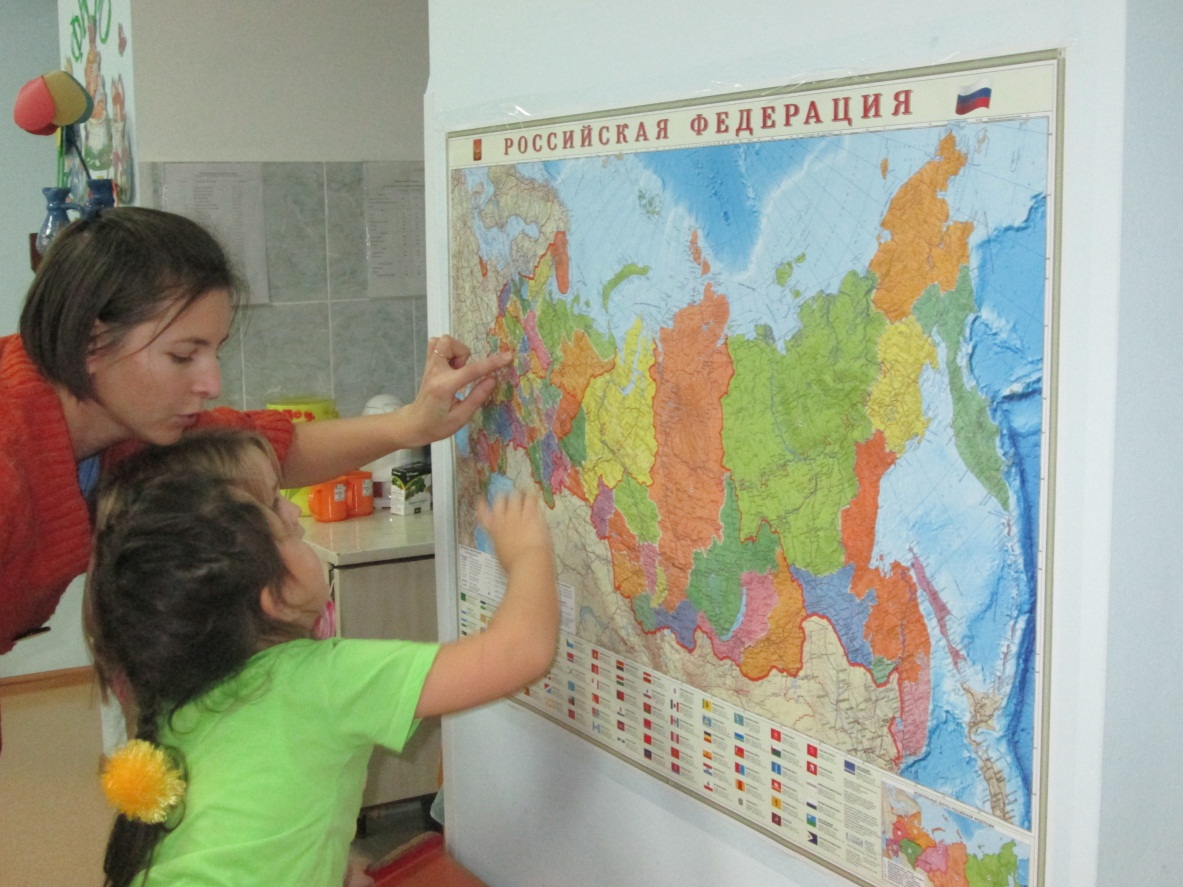 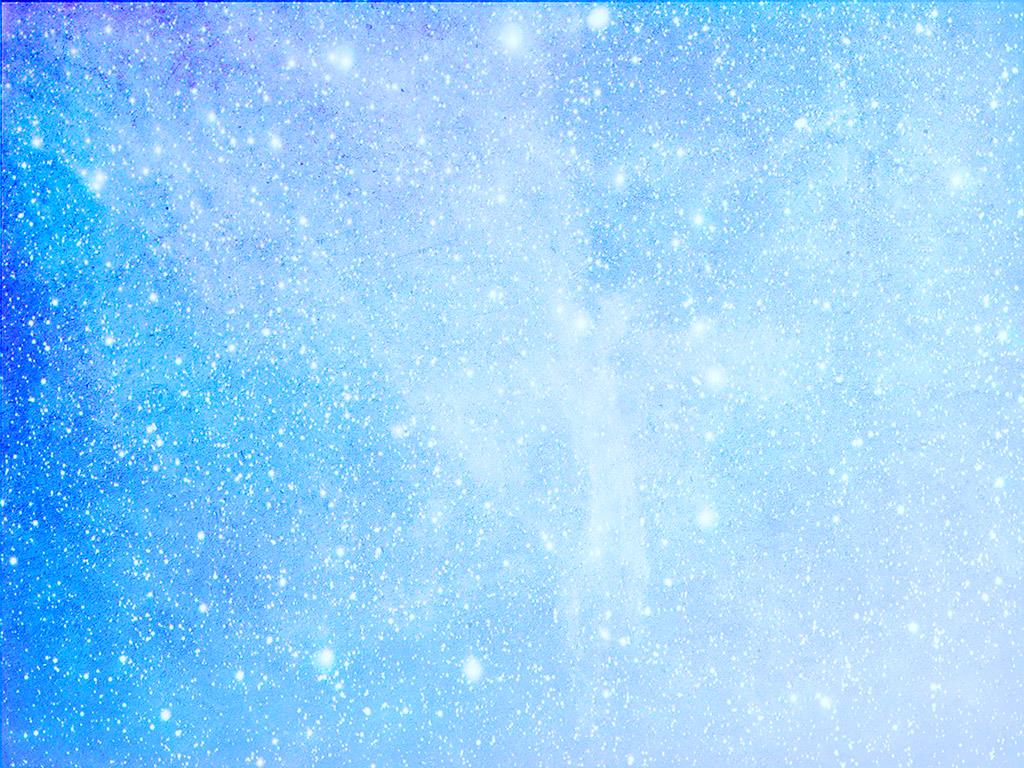 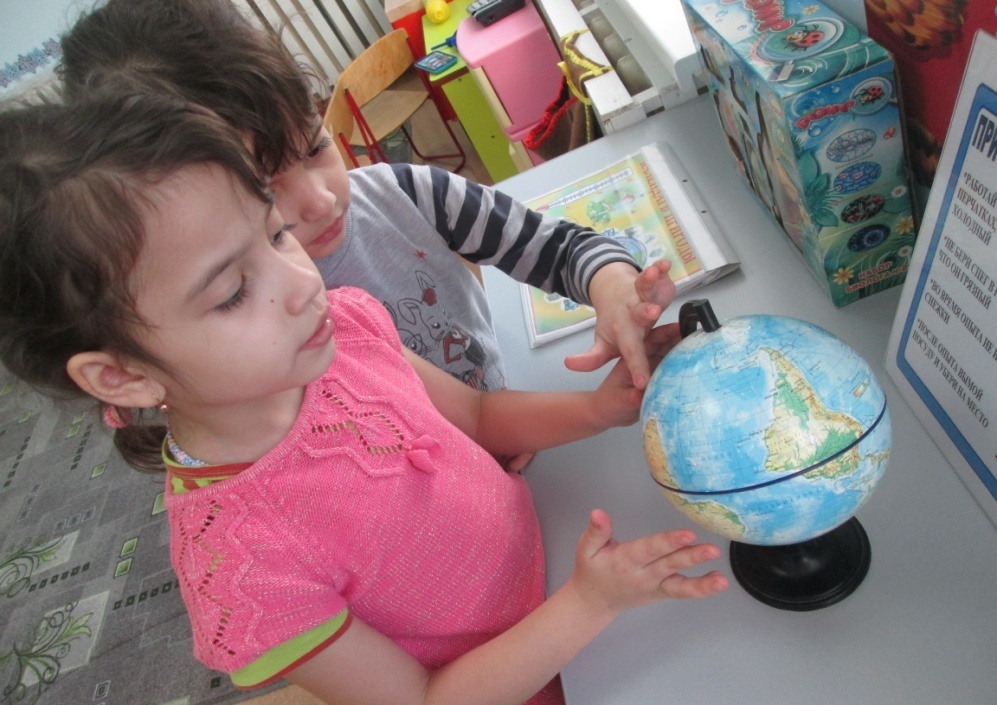 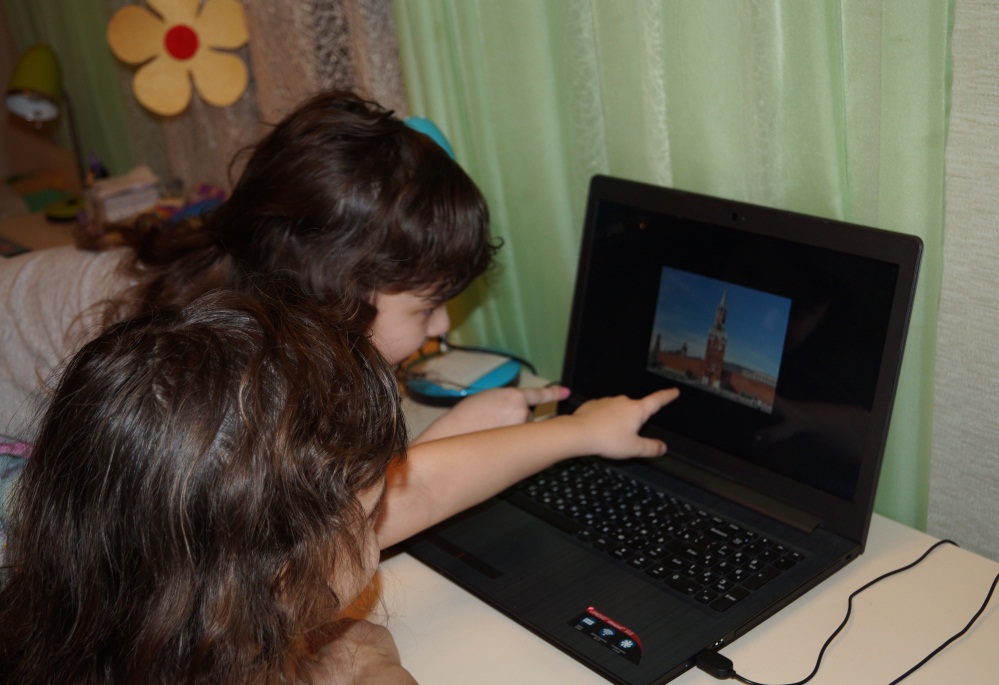 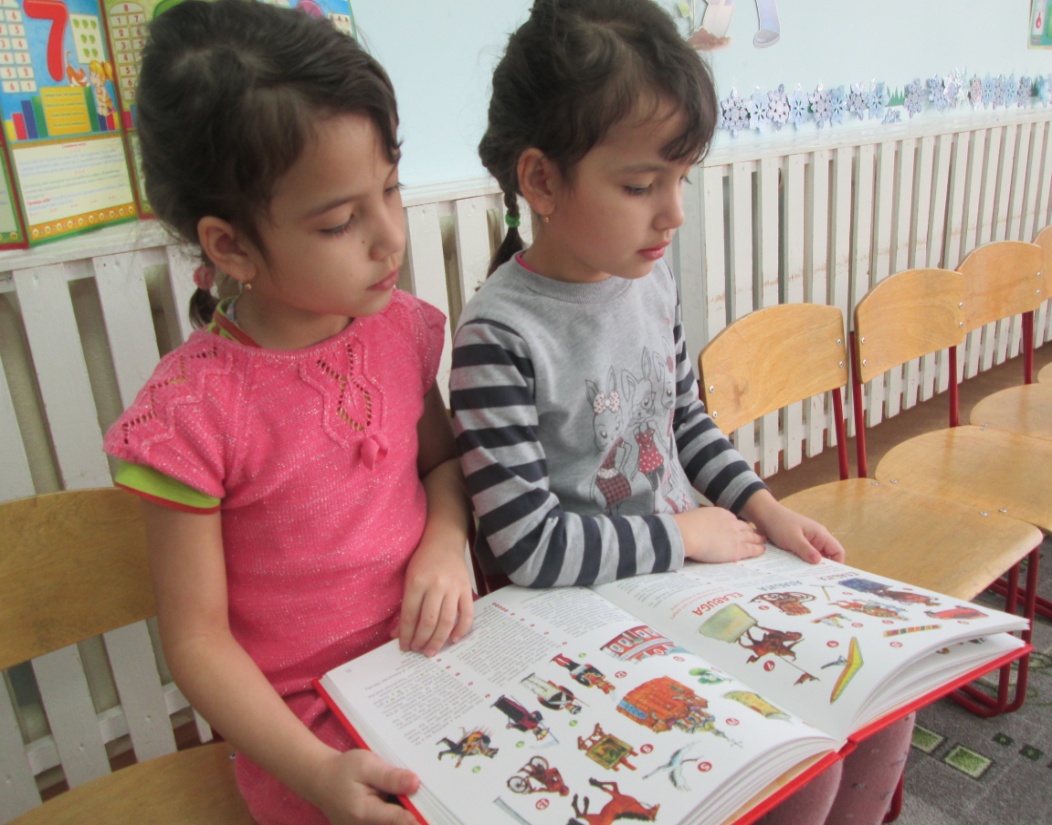 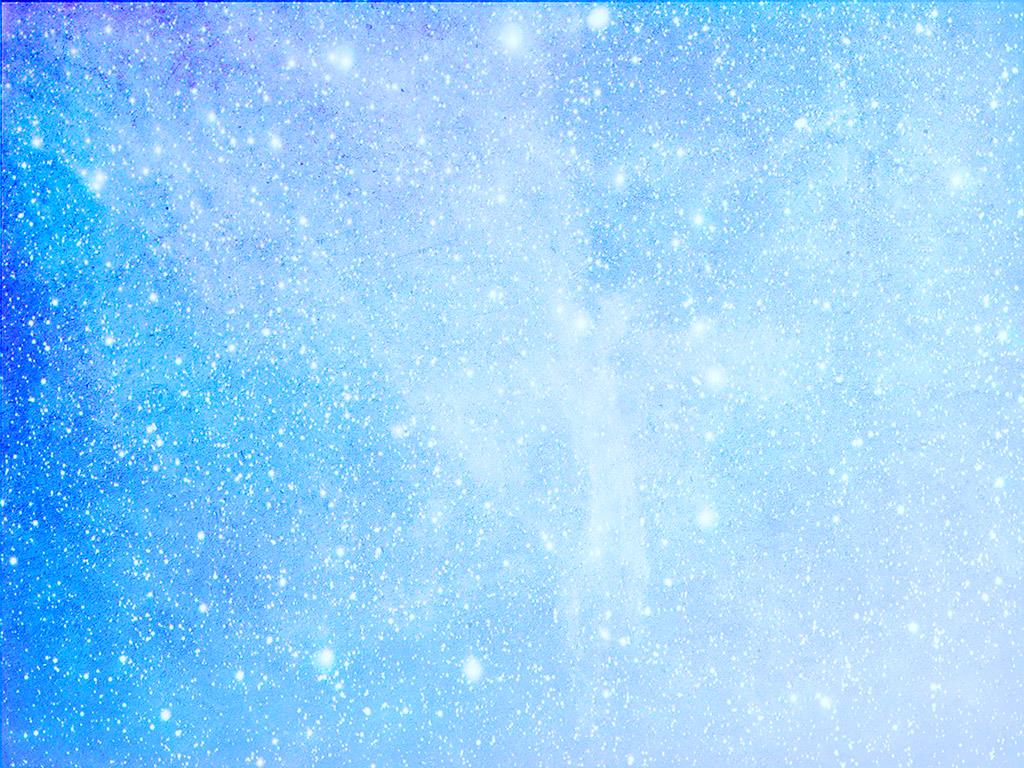 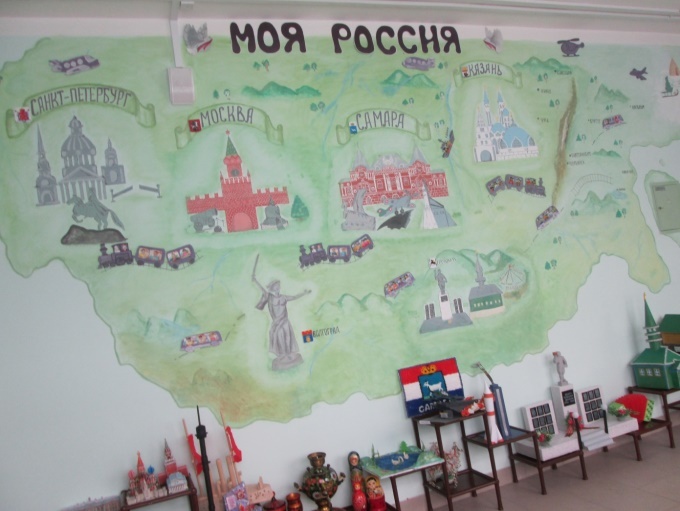 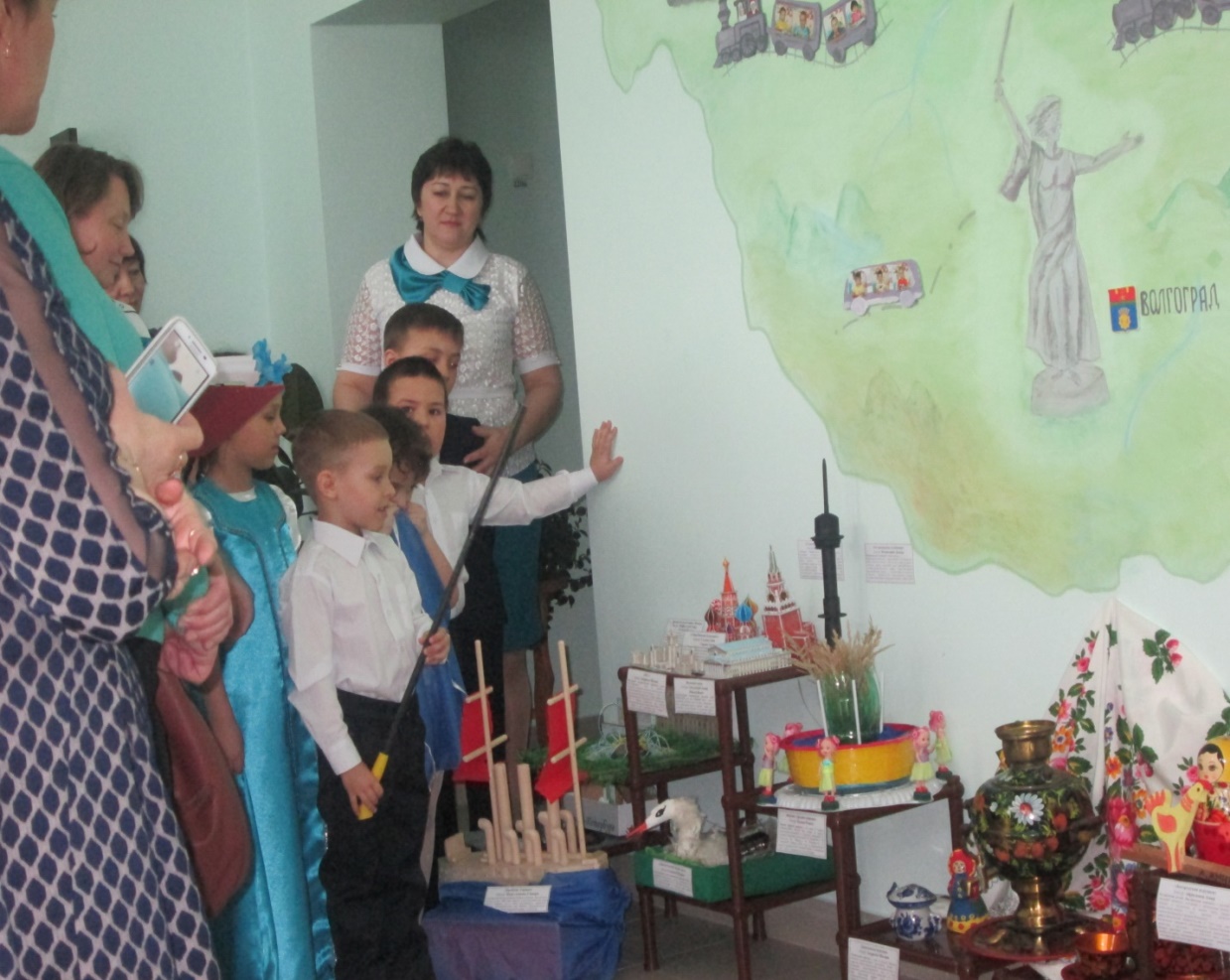 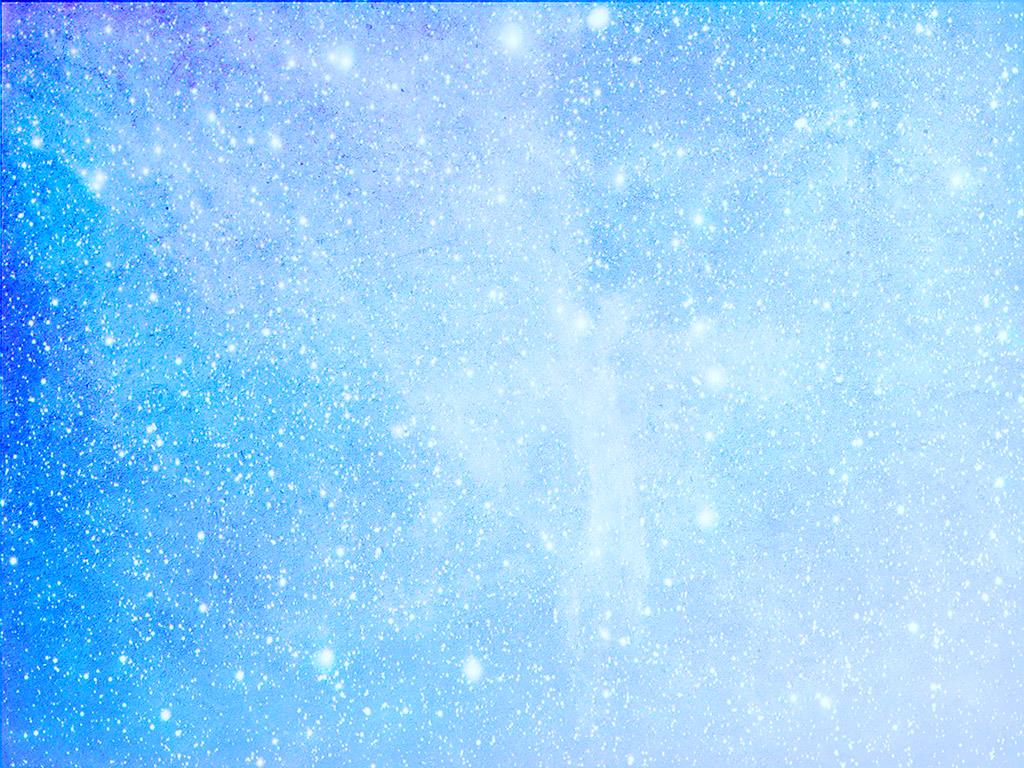 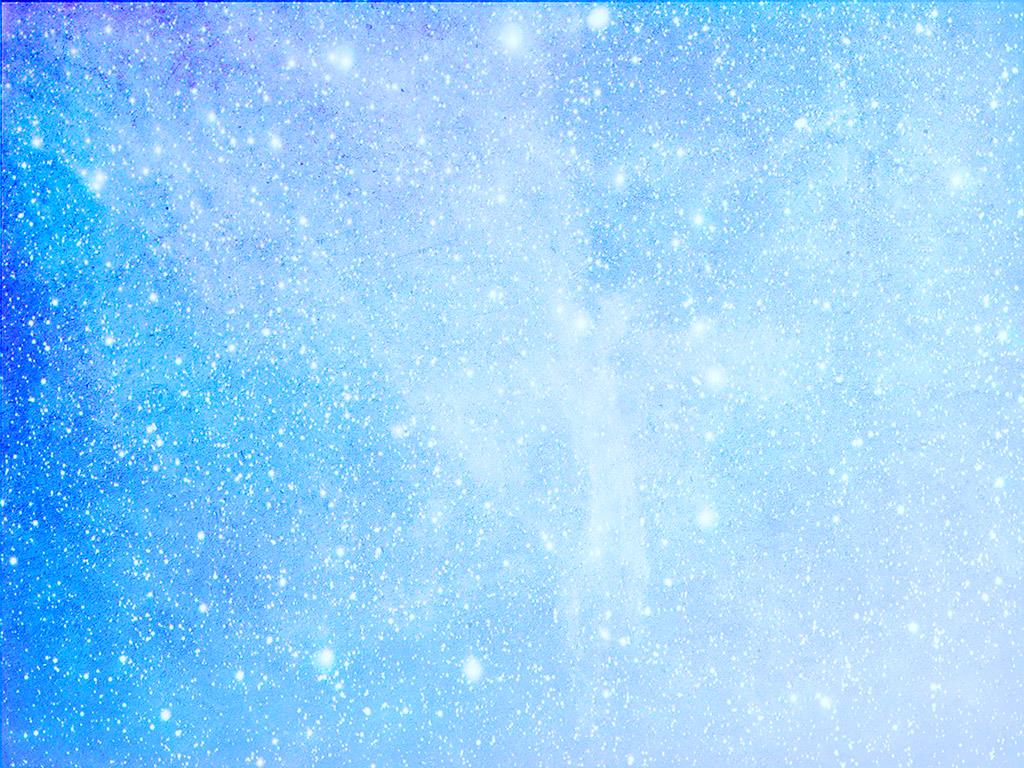 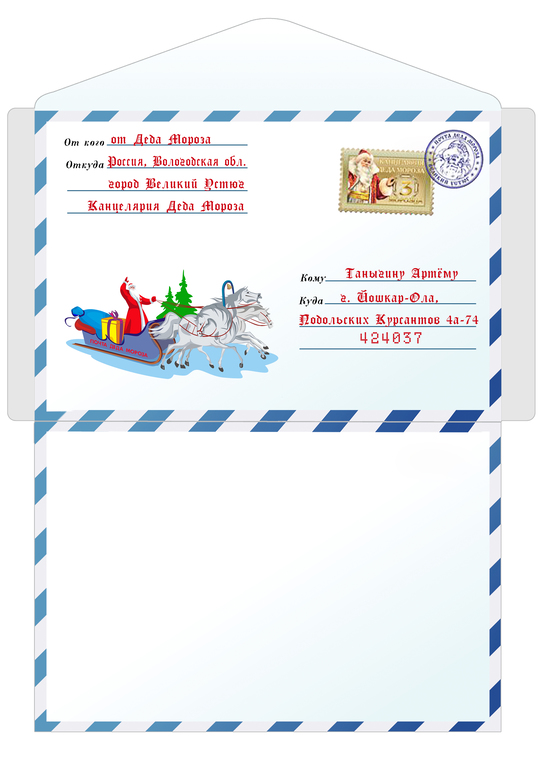 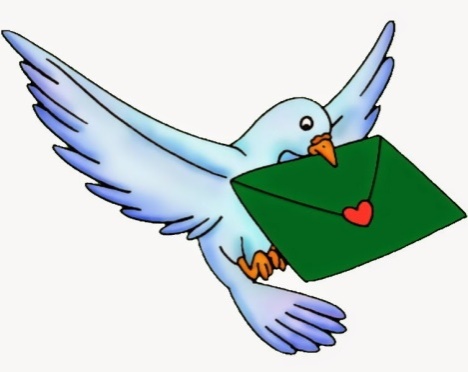 «Посткроссинг» -  международный интернет - проект, созданный для возможности получения открыток со всего мира. Отправляя открытки одним пользователям, участник получает их от других, незнакомых людей.
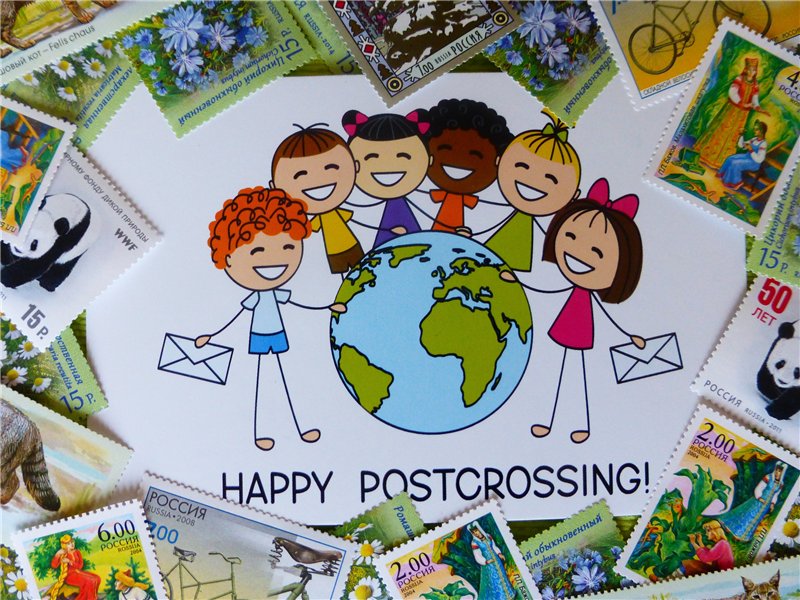 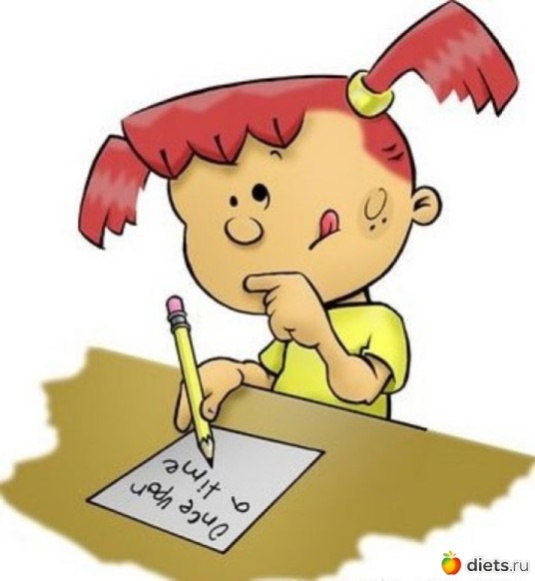 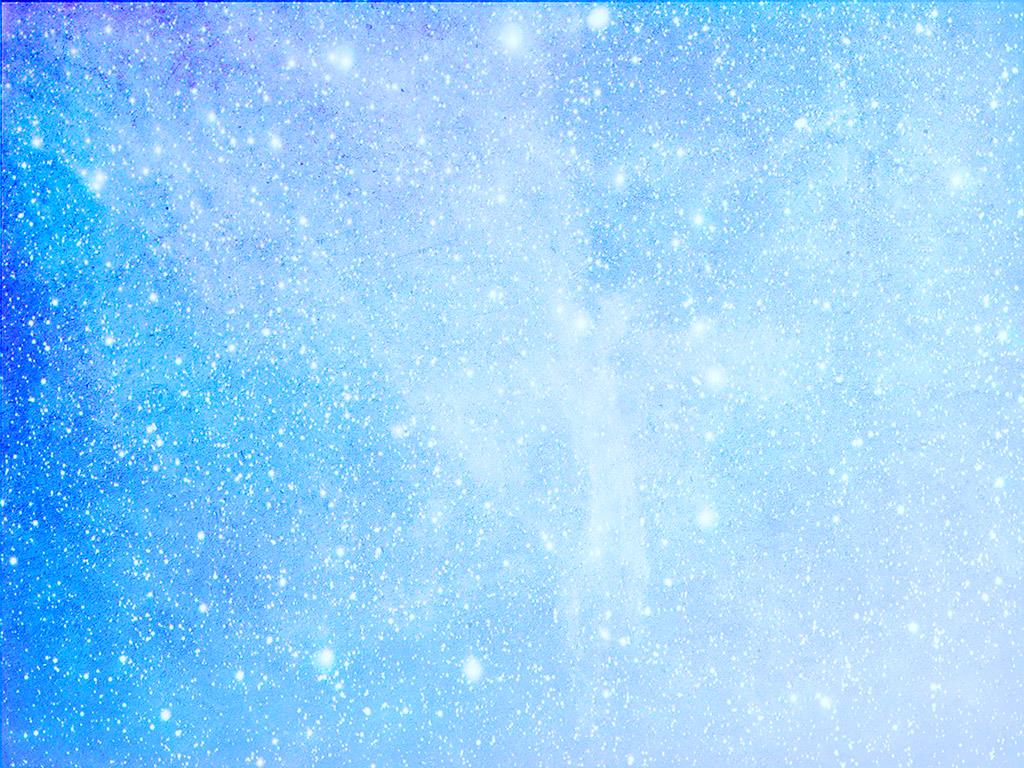 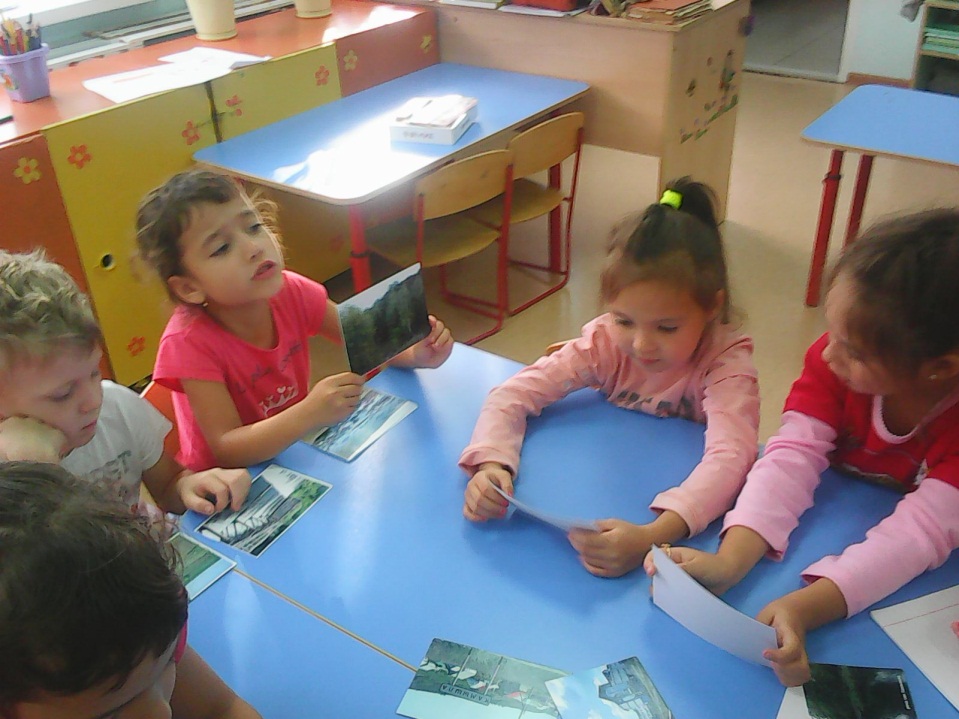 Как мы принимаем участие?
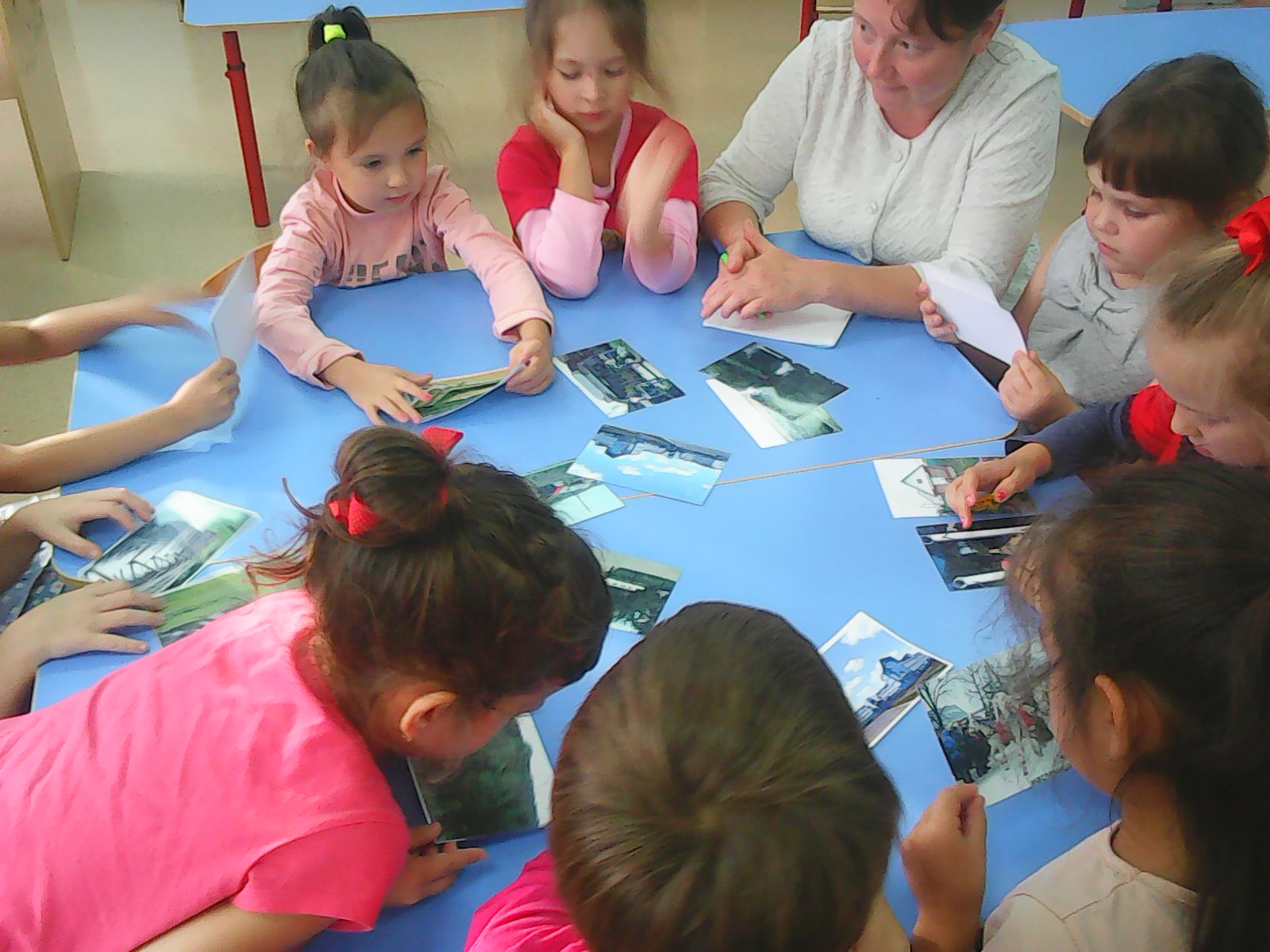 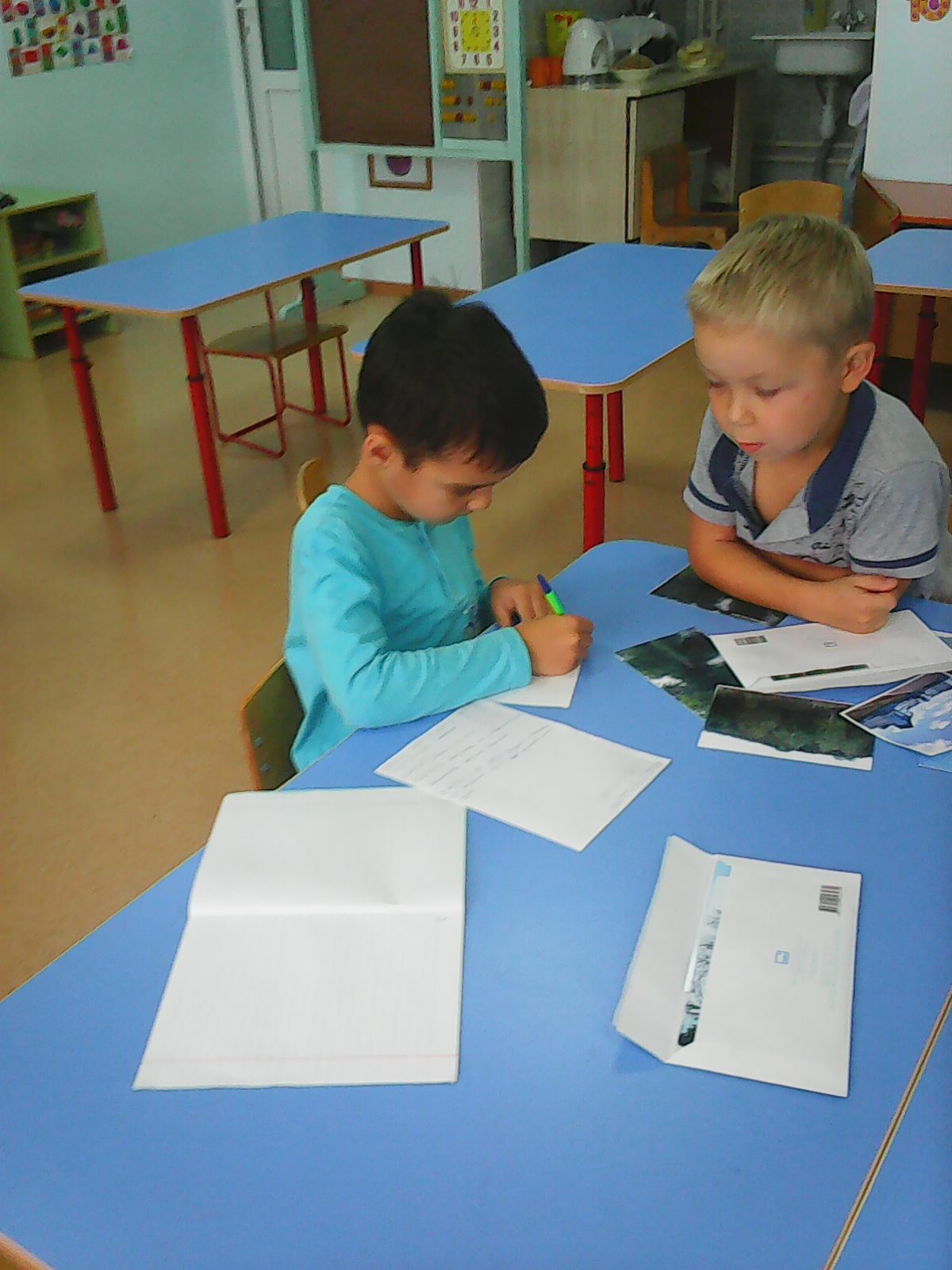 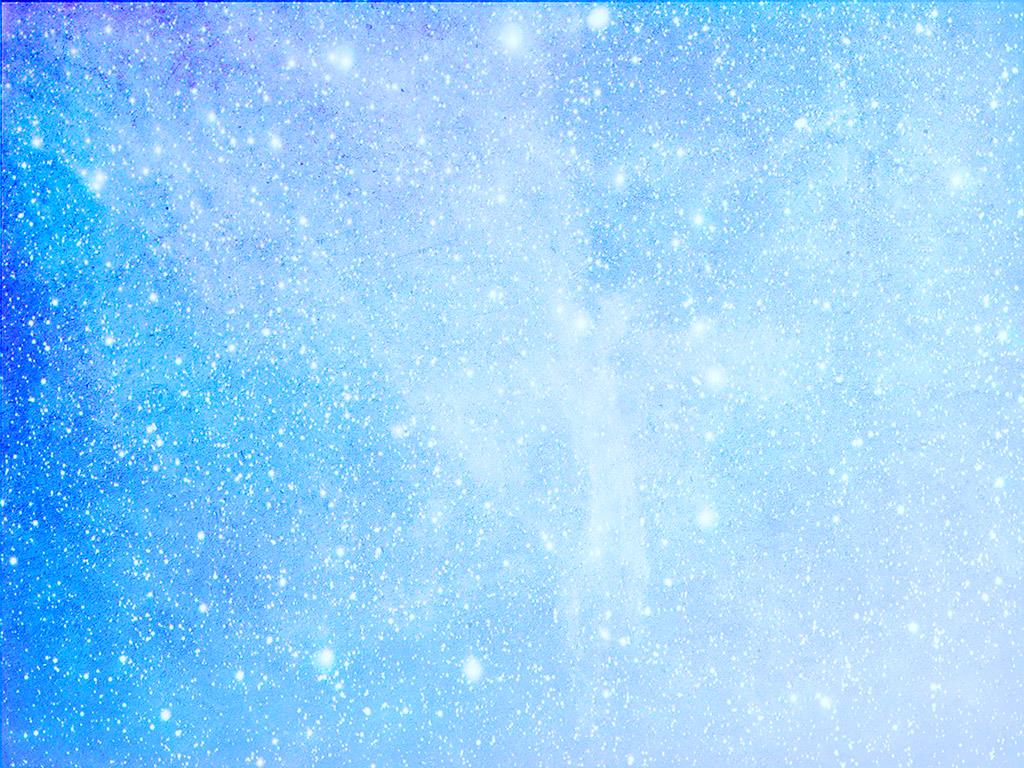 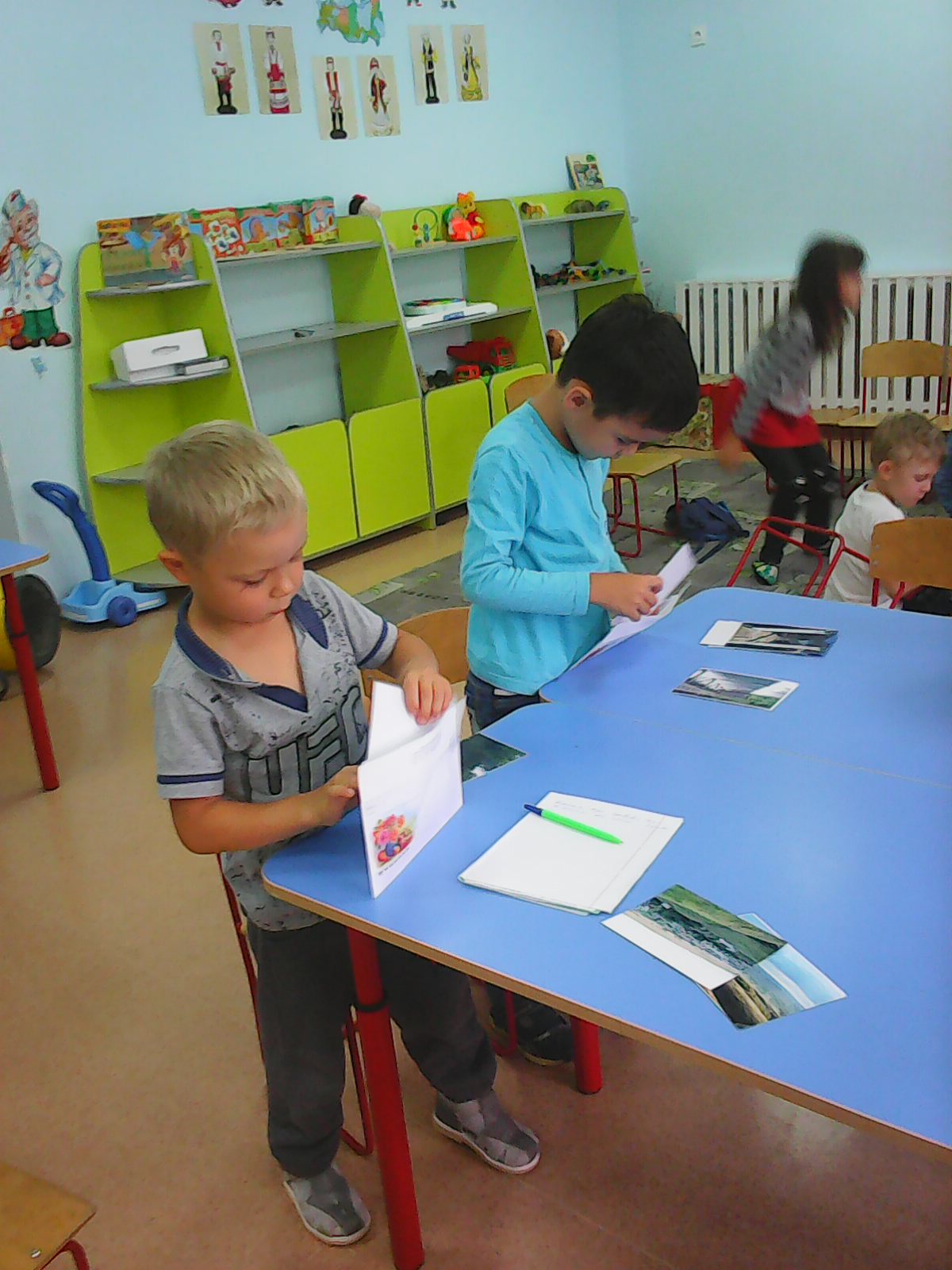 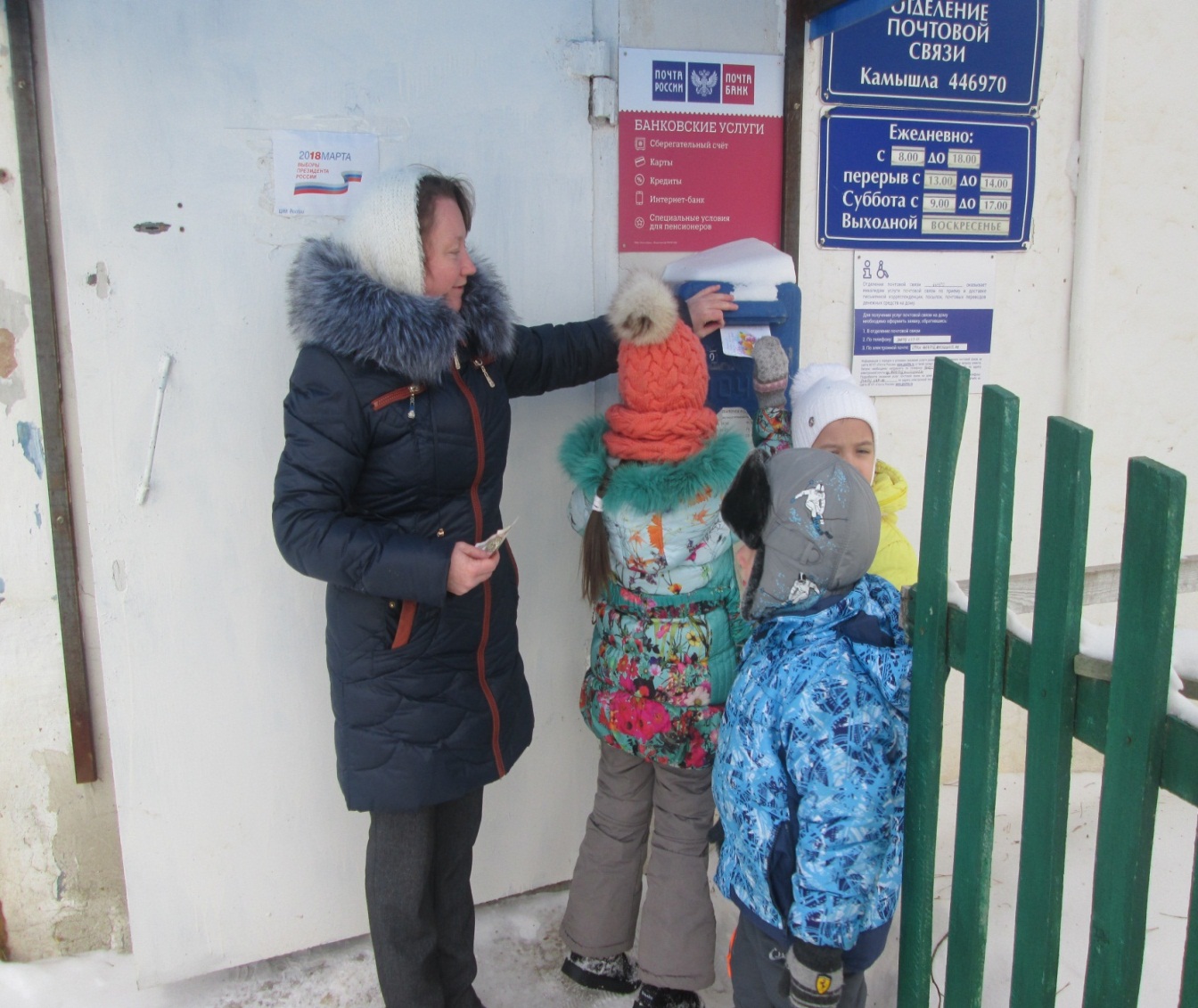 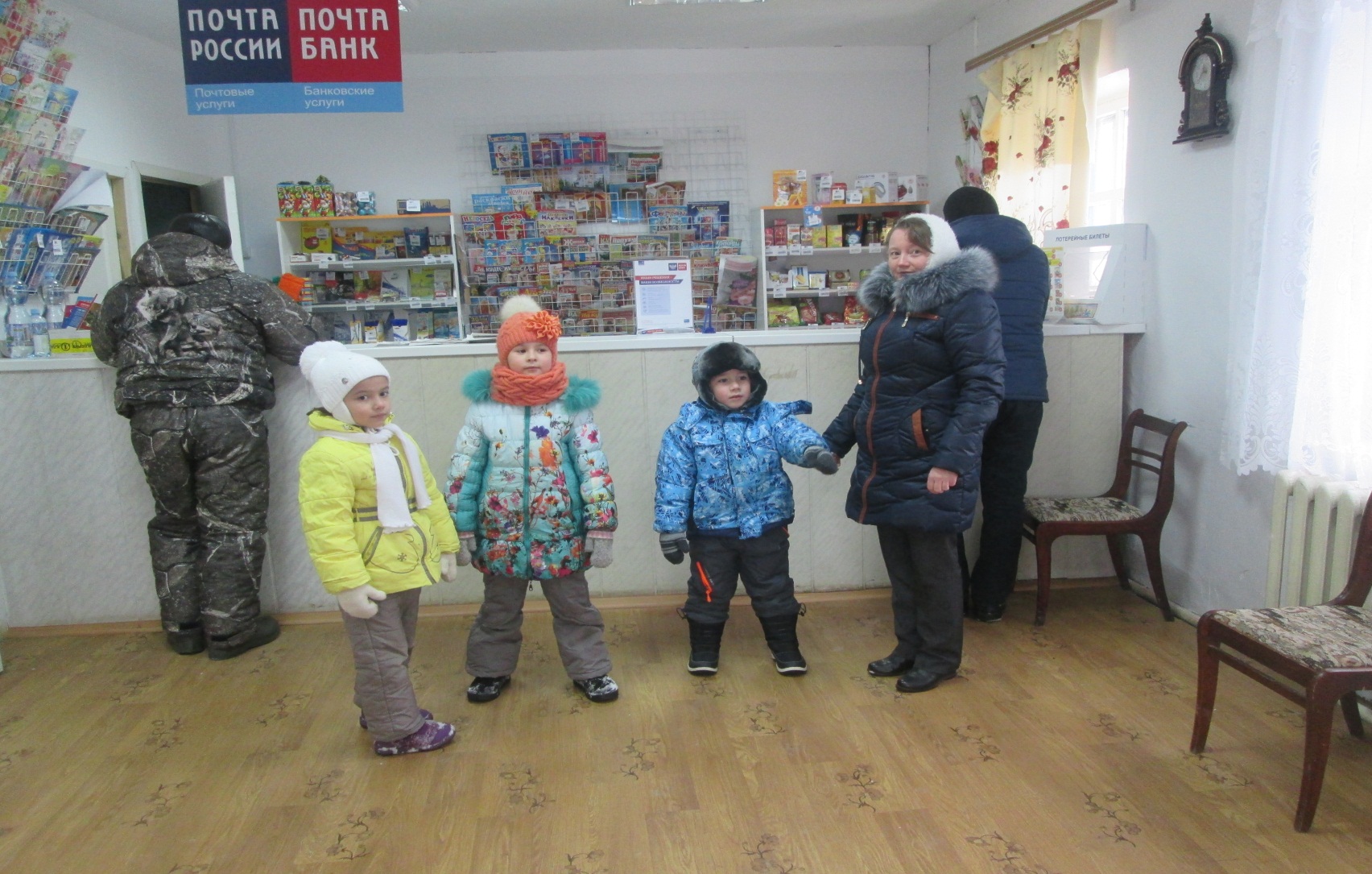 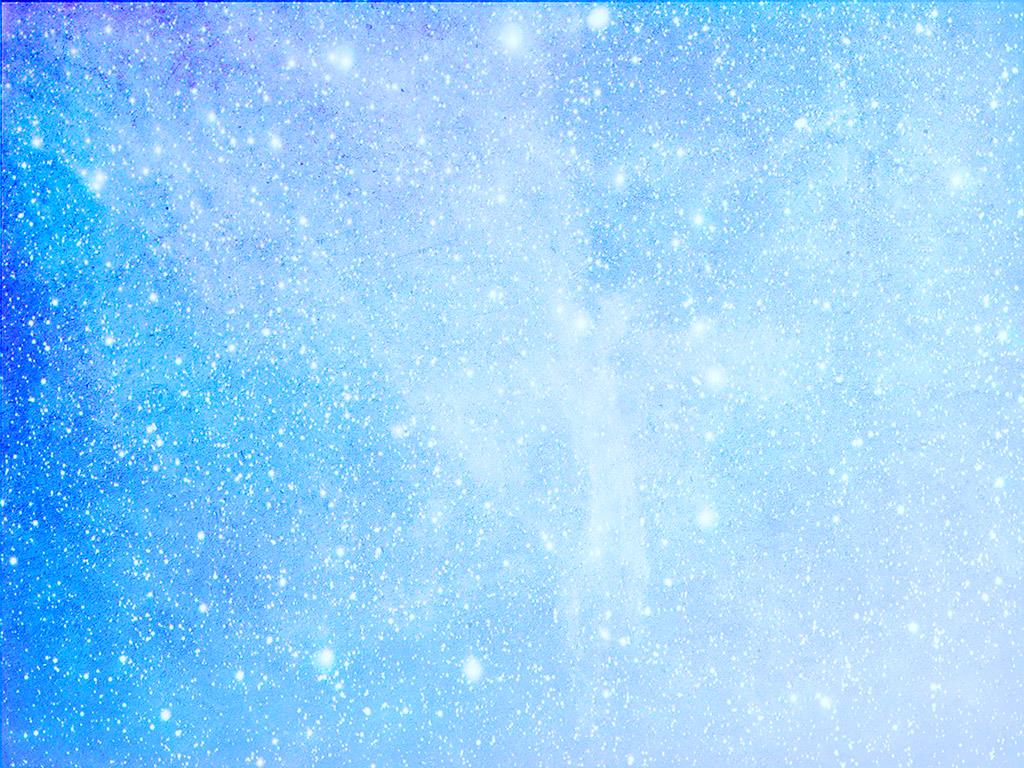 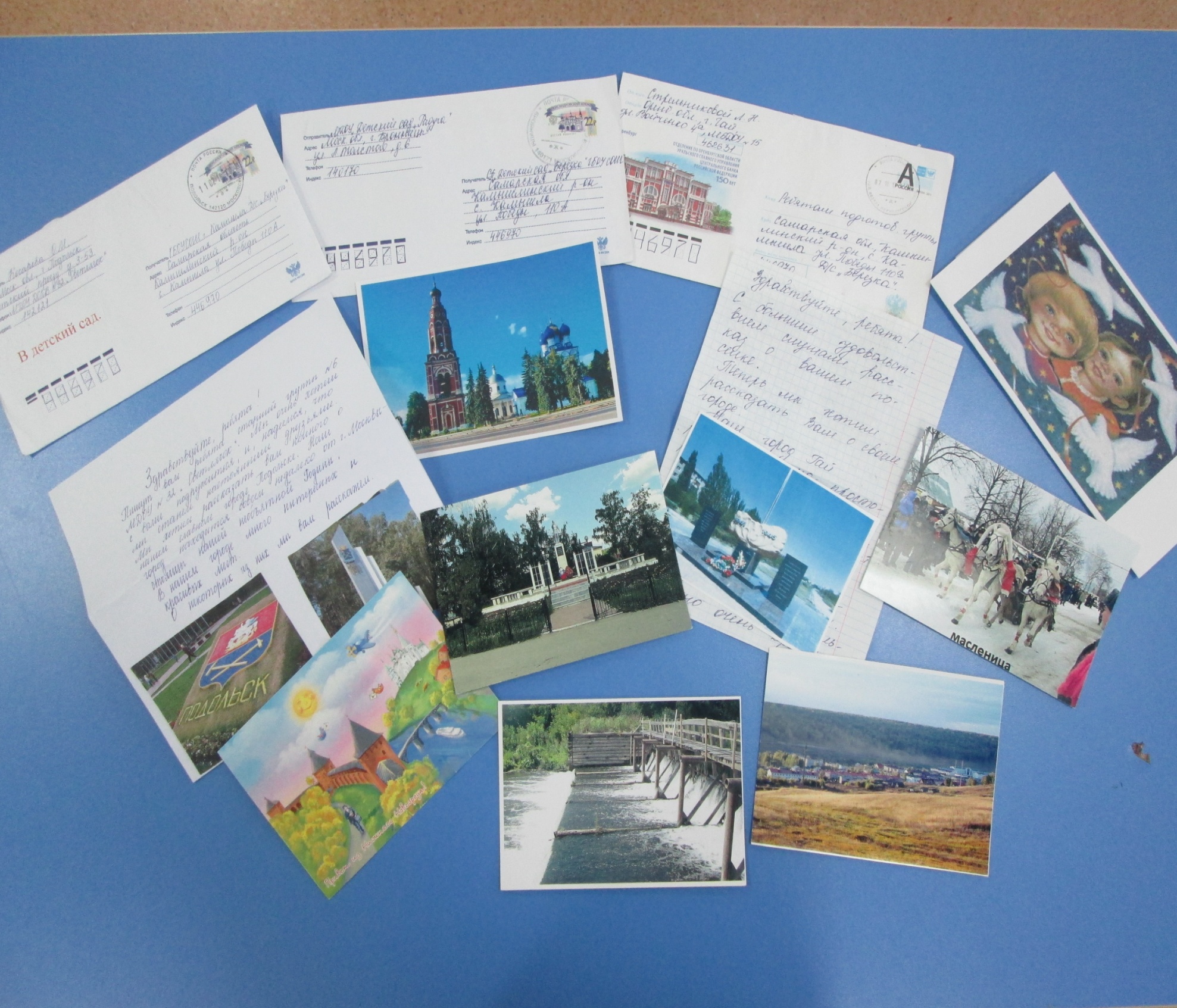 Вот сколько писем мы получили.
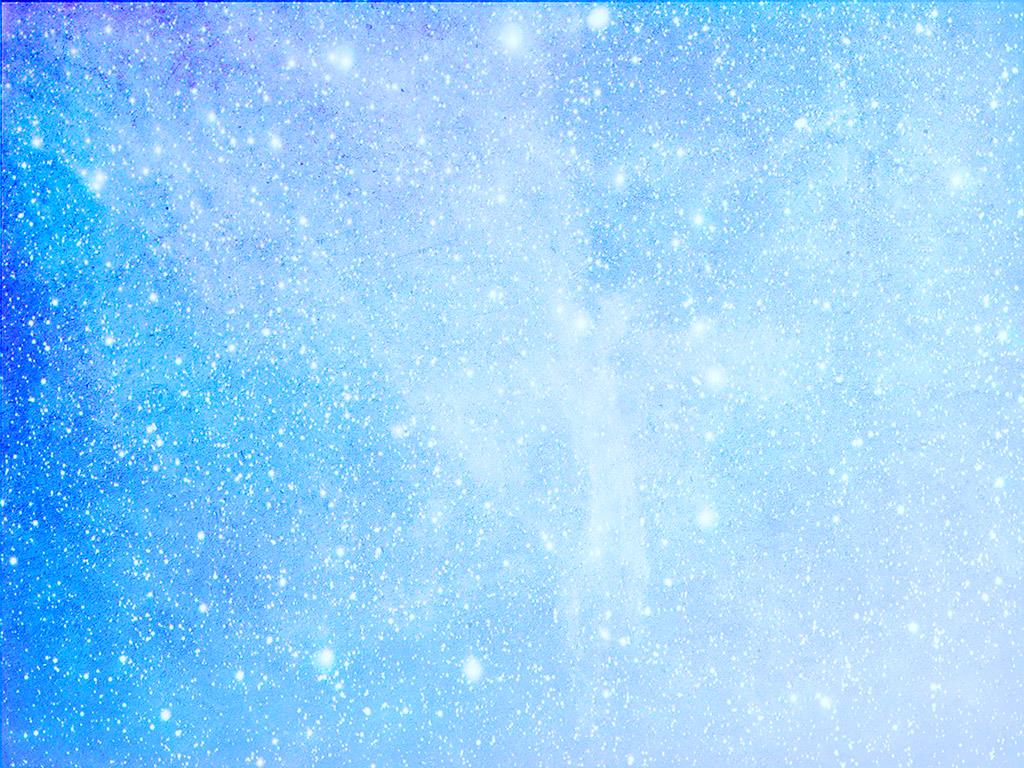 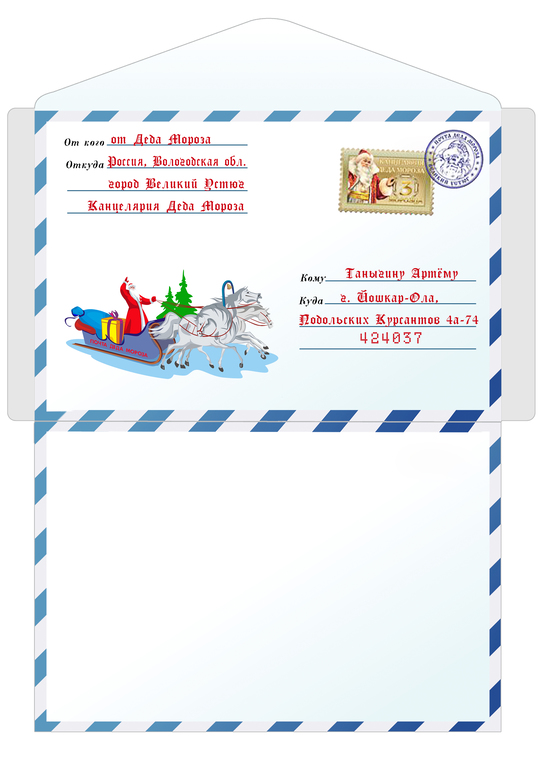 Сетевой проект «Вместе целая страна!» -   обмен видео сообщениями и фотоматериалами между воспитанниками и педагогами детских садов России.
В сообщениях дети предлагают сверстникам  из других детских садов поиграть в веселые игры, выполнить различные интересные задания  и 
по результатам выполненной работы дети и педагоги обмениваются фото и видеоматериалами . 
При желании возможен реальный обмен  сувенирами, поделками, сделанными руками воспитанников и педагогов (через Почту России)!
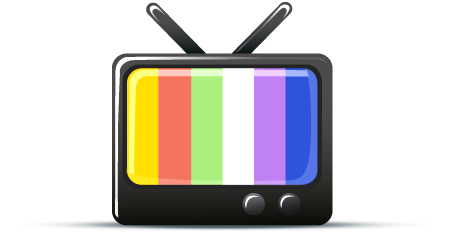 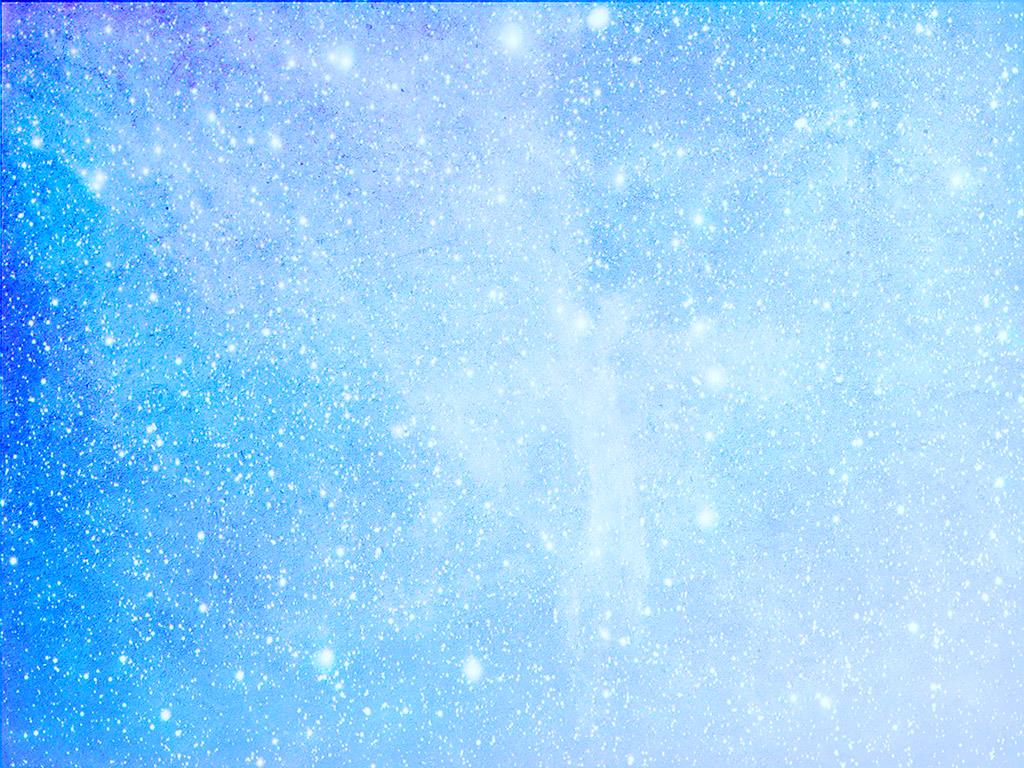 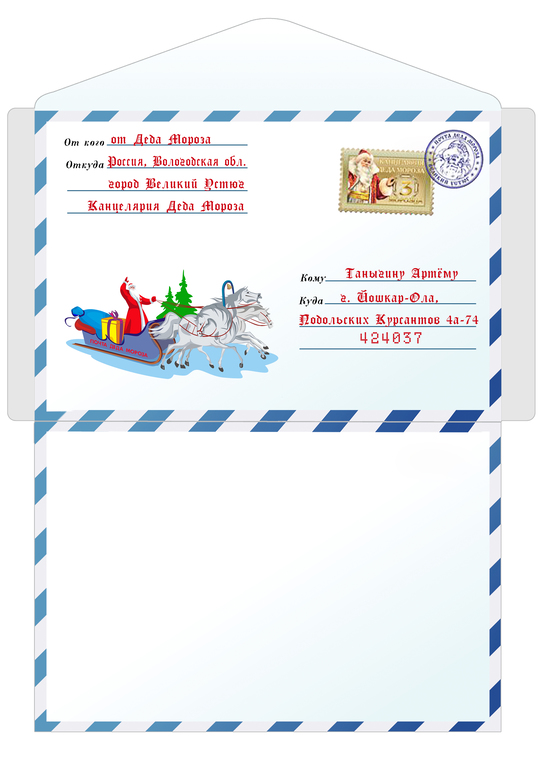 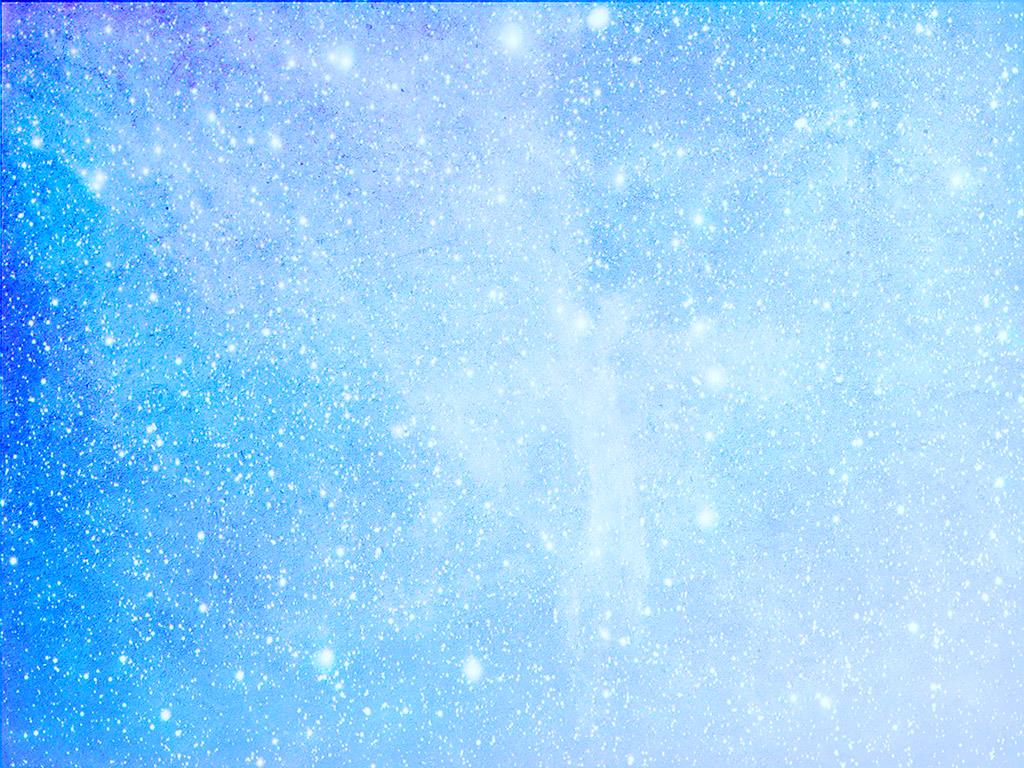 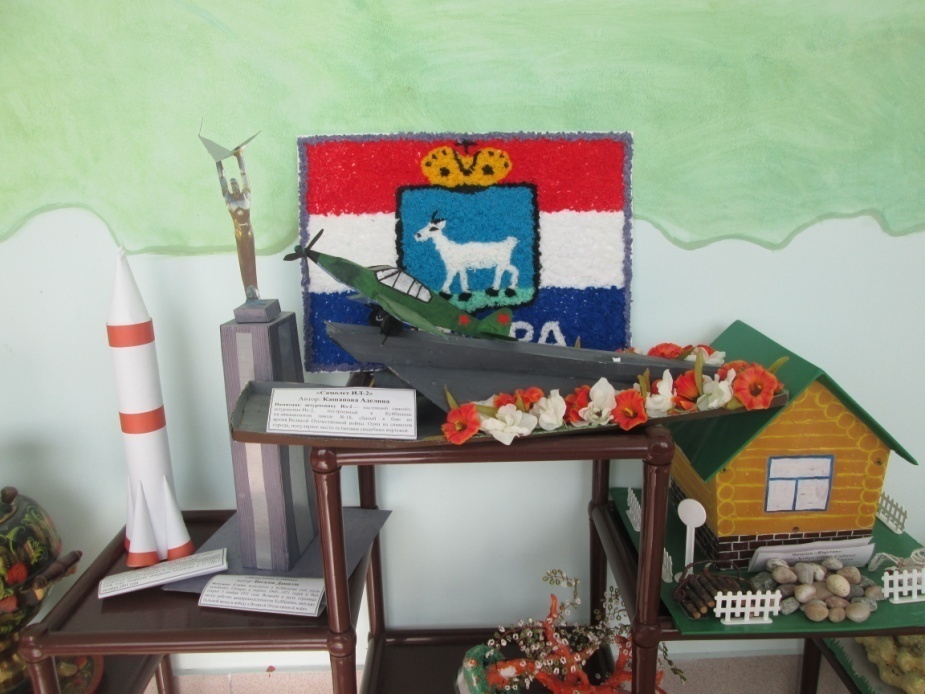 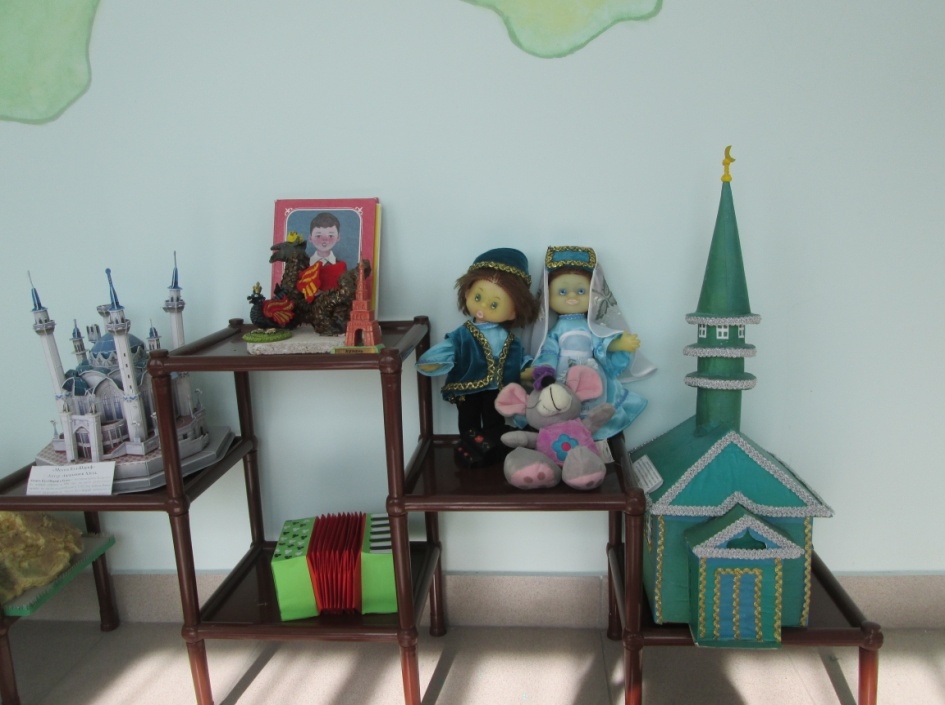 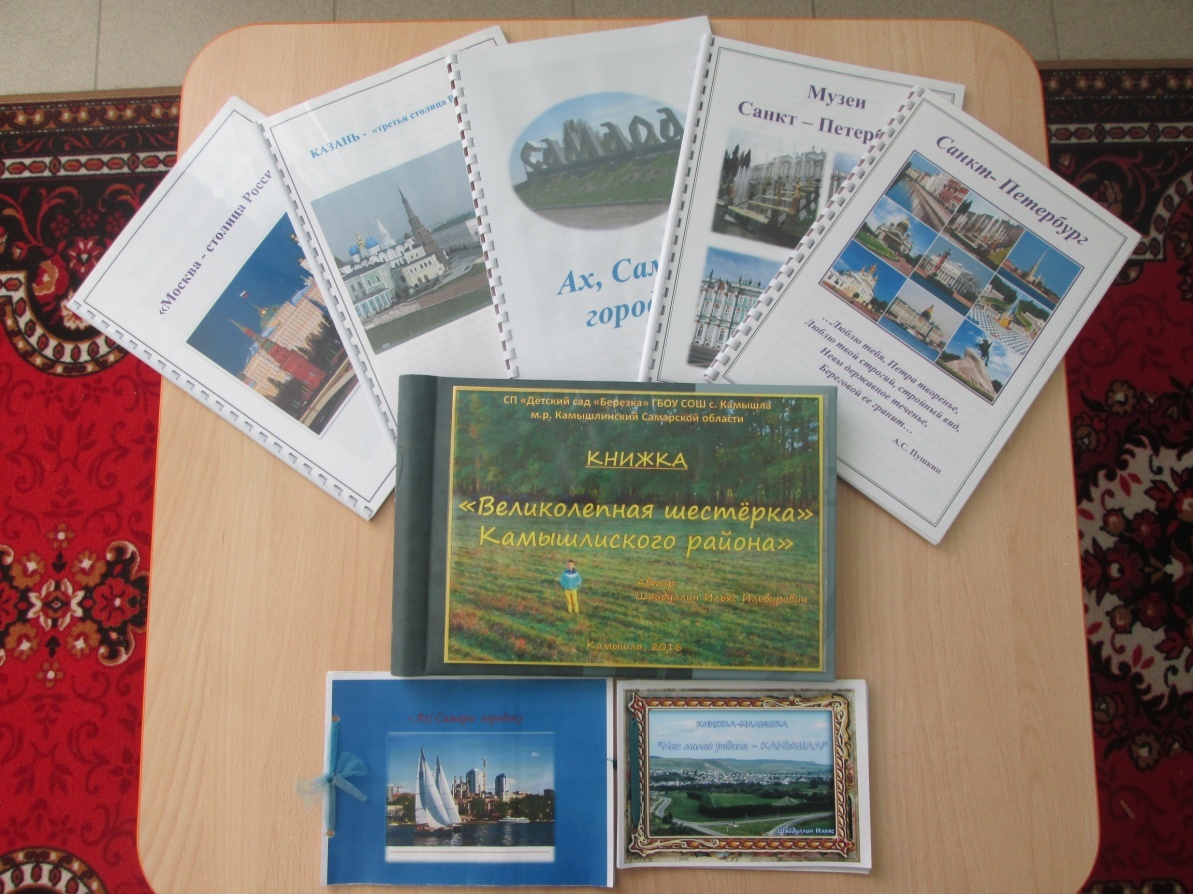 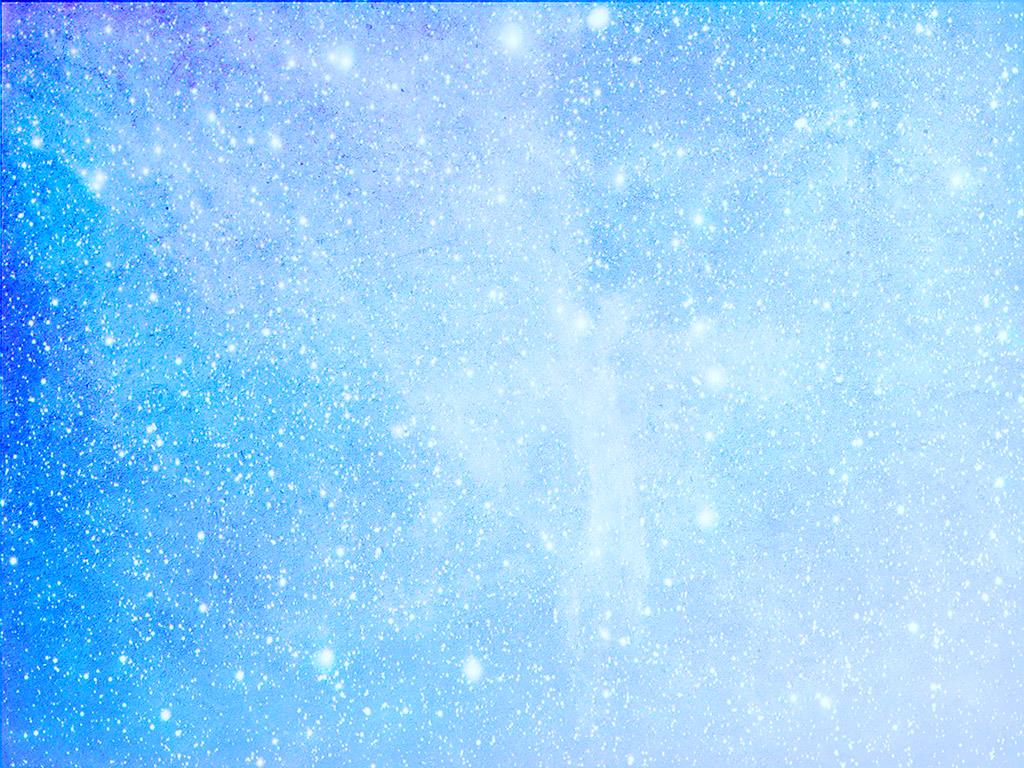 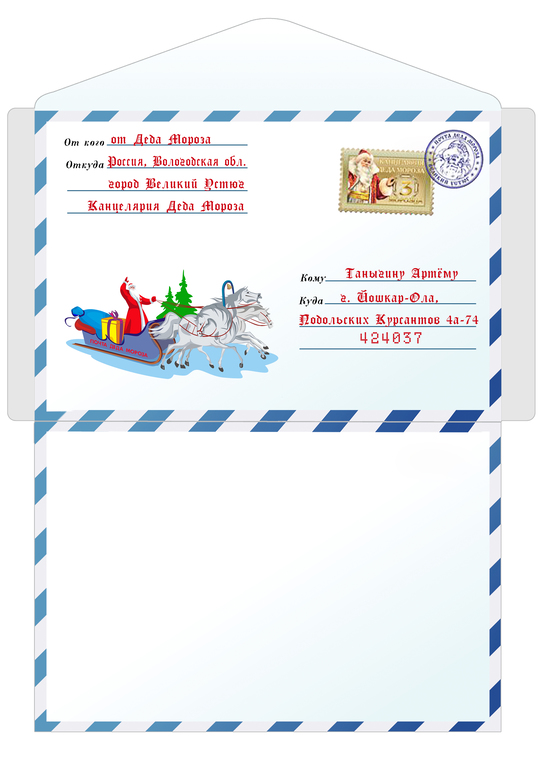 Сетевые проекты предполагают: 

-работу с картой России, 
-общение воспитателей из разных детских садов посредством переписки, 
-обмен презентациями с информацией о городах для работы с детьми. 
- беседы с детьми с показом презентаций о достопримечательностях других городов
- отправление открыток в другие детские сады  и  таким образом знакомство друг с другом и сбор коллекции открыток из разных уголков России.
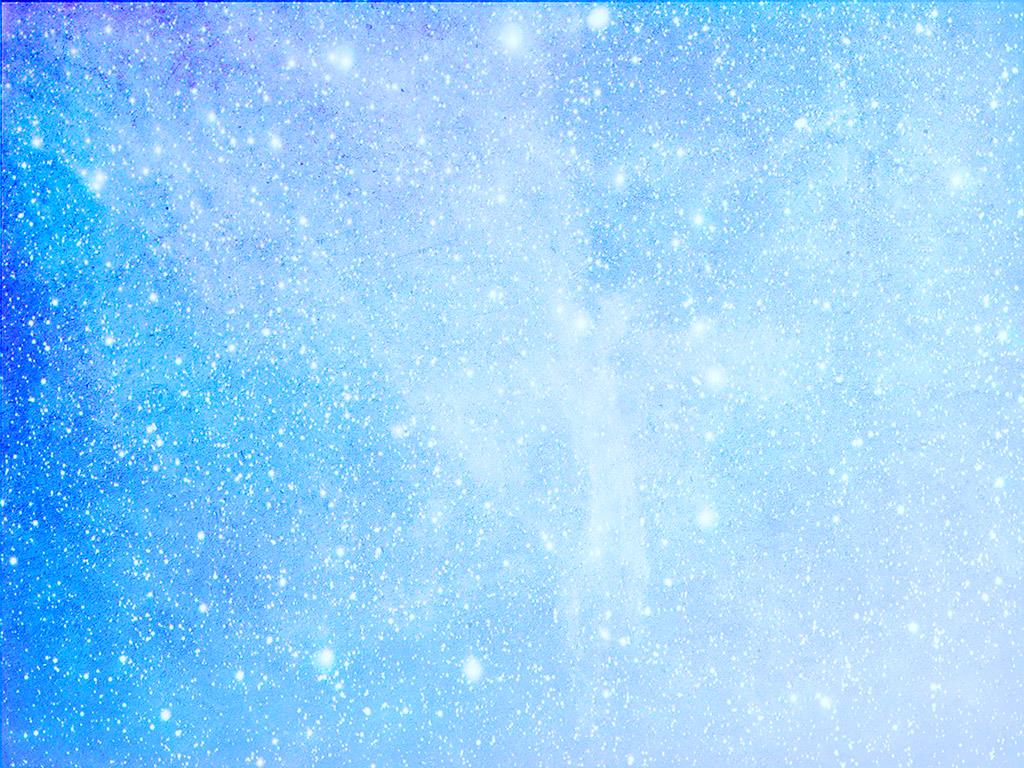 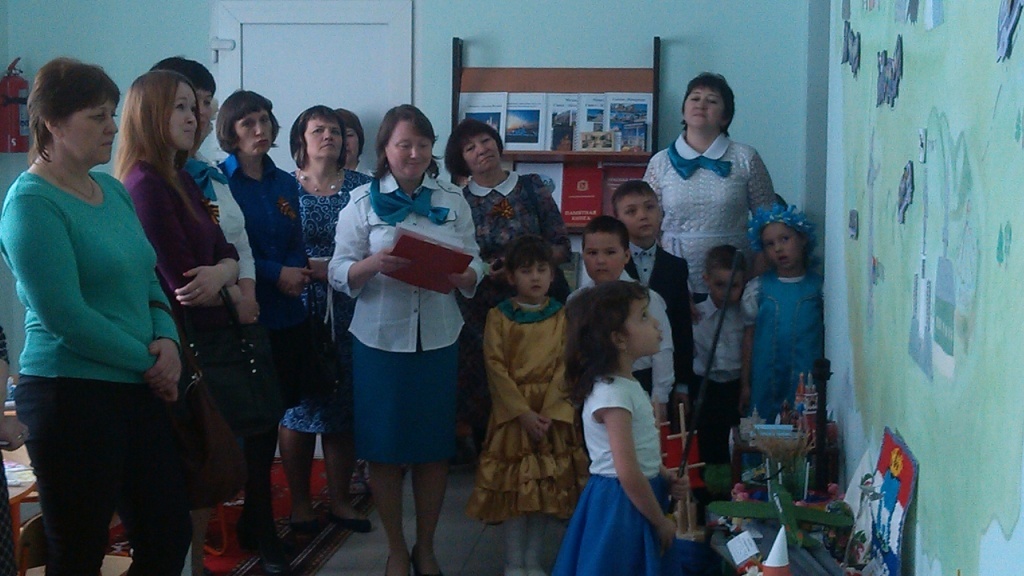 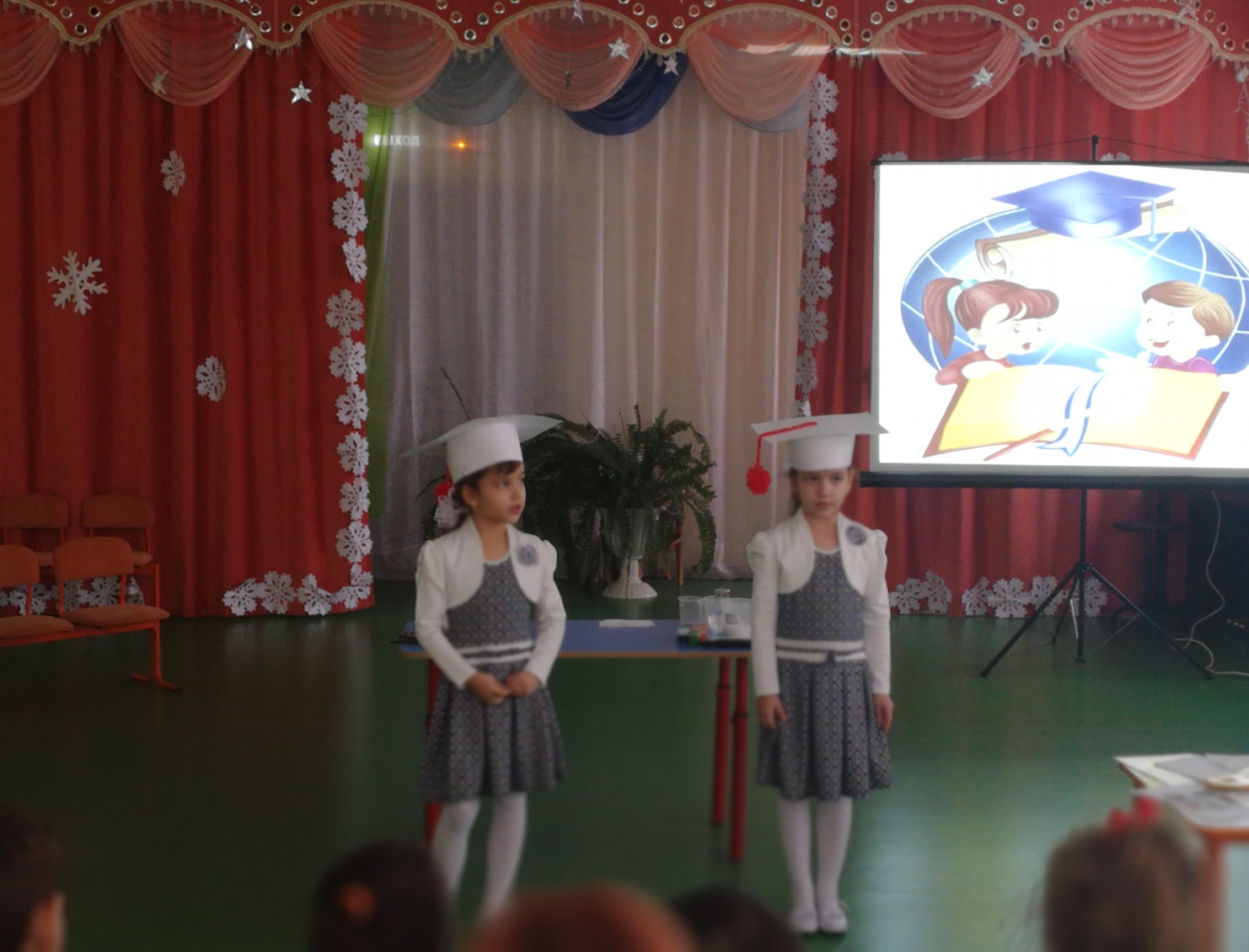 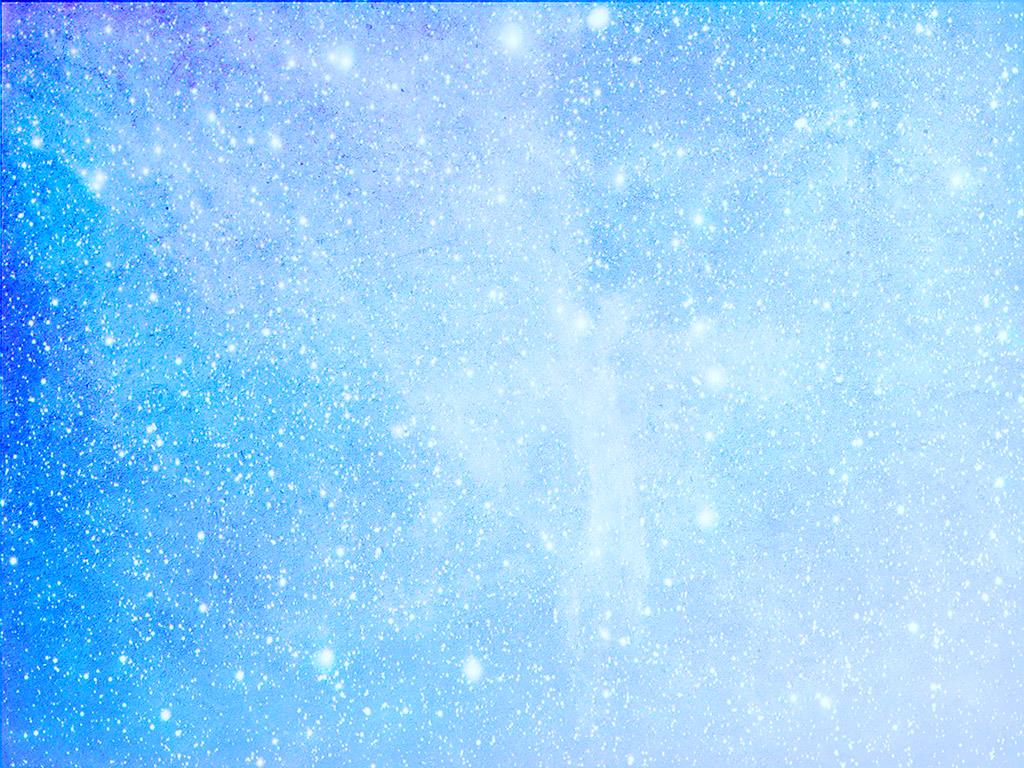 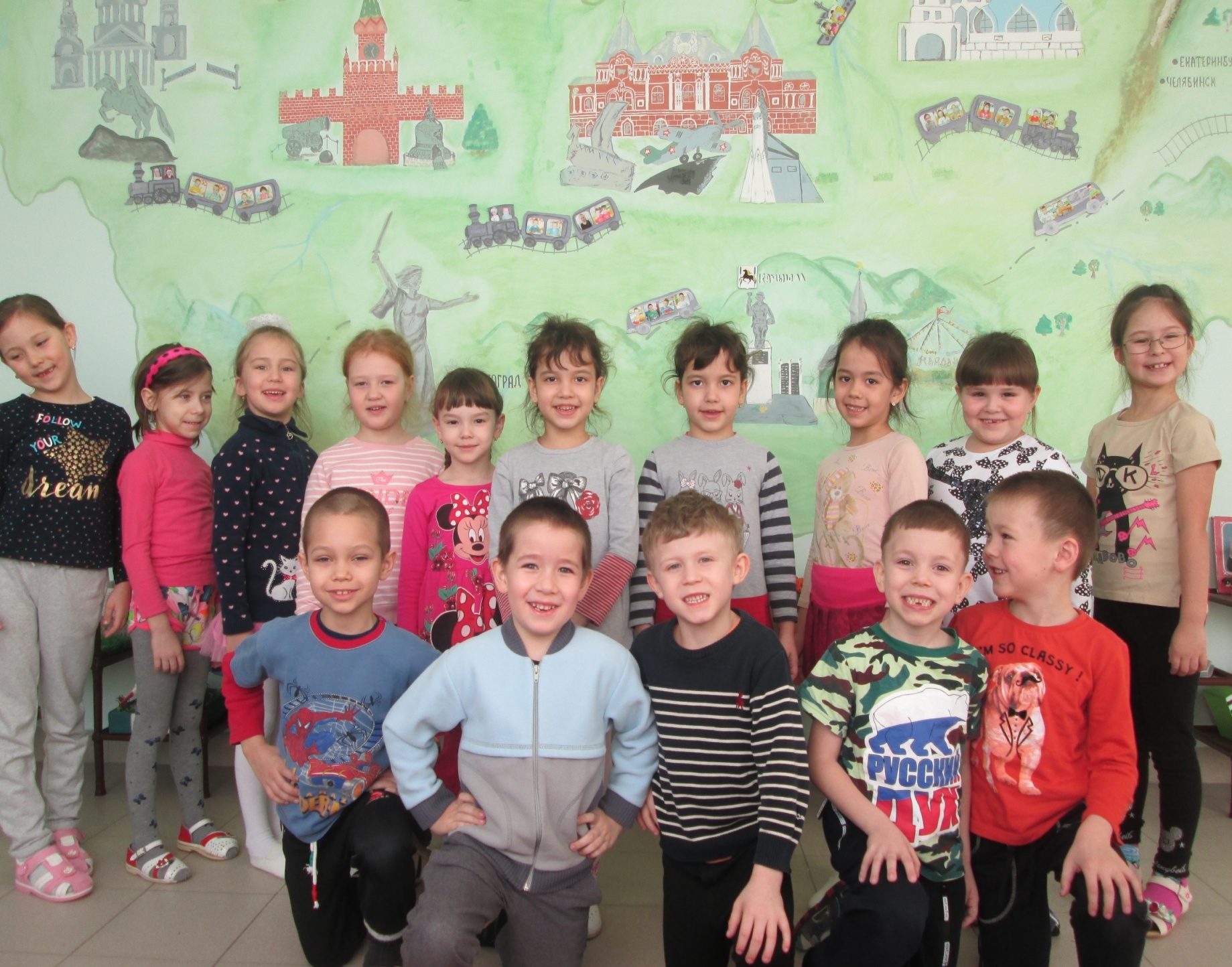 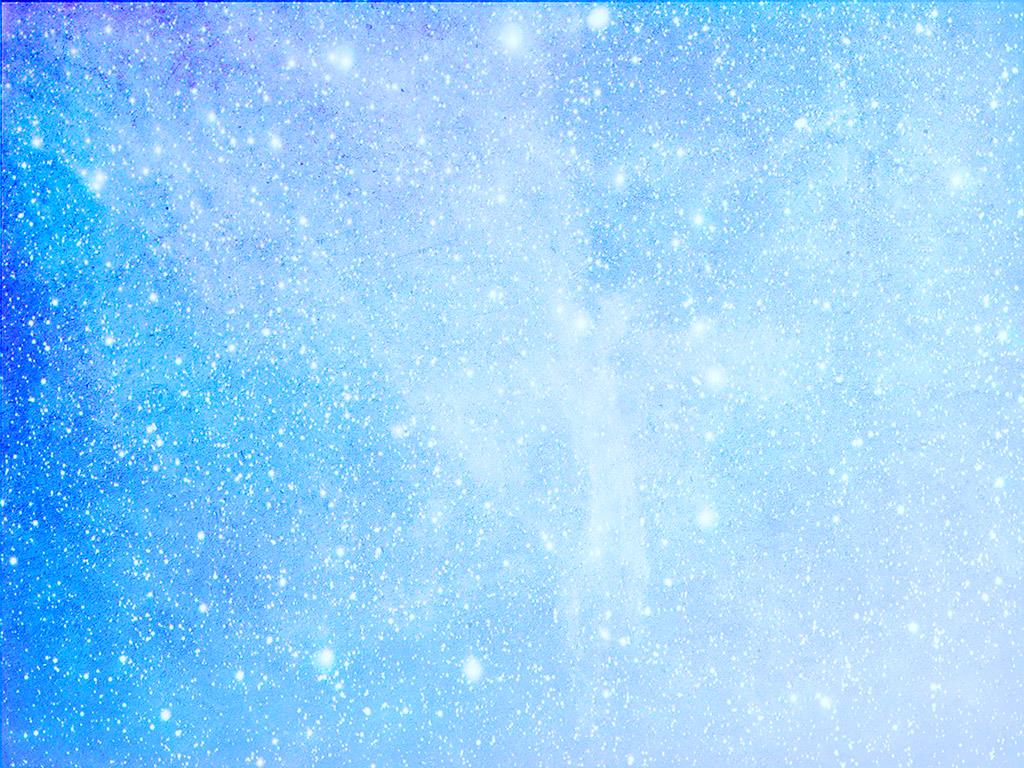 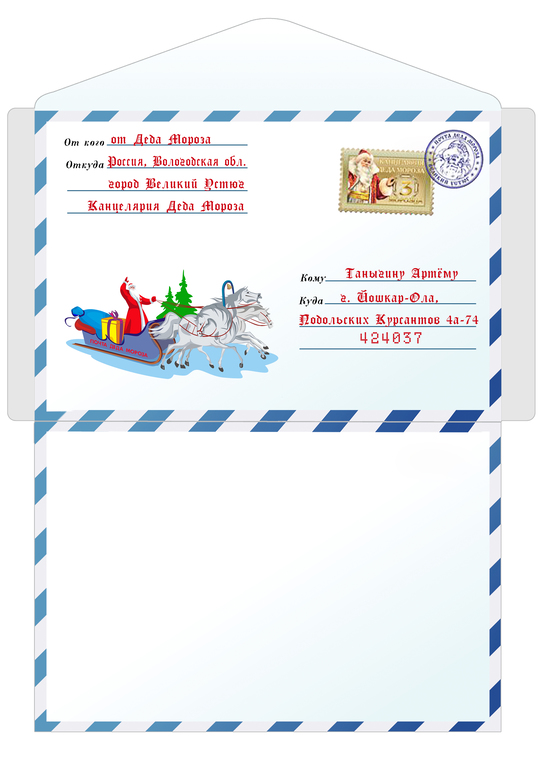 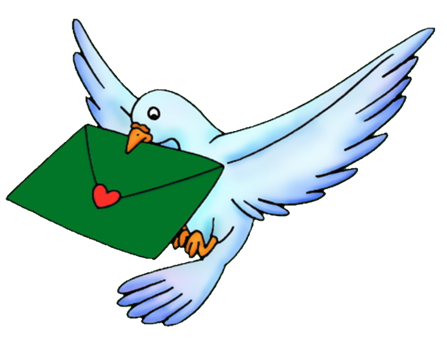 Спасибо за внимание
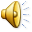